№ 1
2021
Детский электронный журнал 
«БУДУЩИЙ ПЕРВОКЛАССНИК»
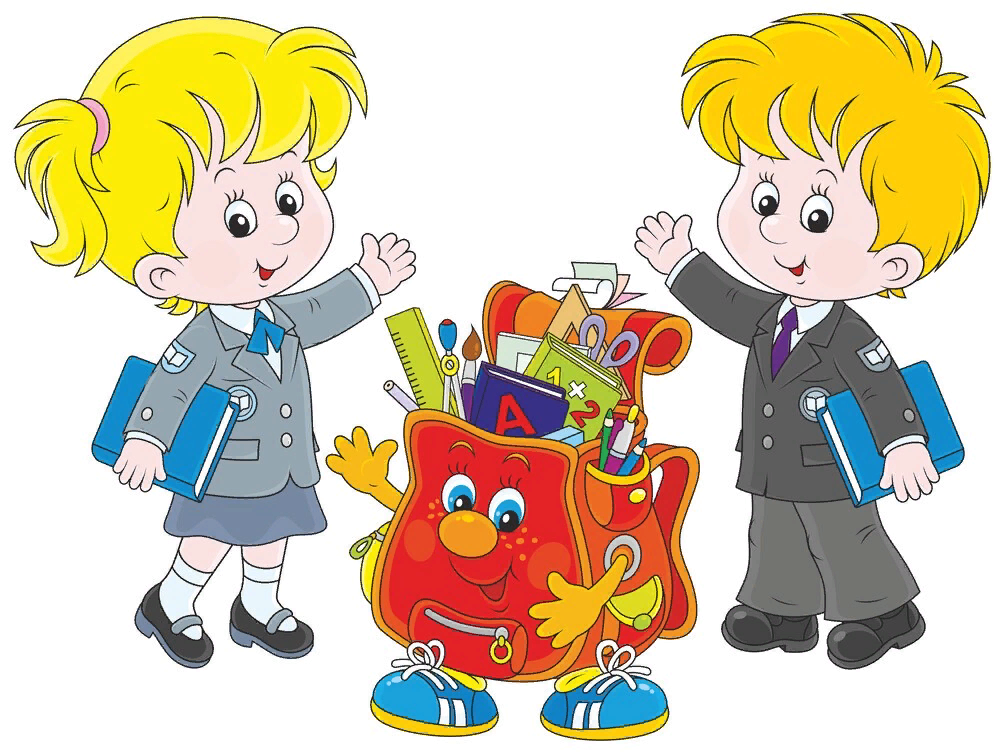 6 +
«Кроссвордёнок»
Стр. 8
СОДЕРЖАНИЕ
«Поиграем в слова»
Стр. 4
«Разгадай-ка»
Стр. 2
«Четвертый лишний»
Стр. 9
«Числовой рисунок»
Стр. 7
«Найди отличия»
Стр. 8
«Лабиринт»
Стр. 3
Тест «Внимателен ли ты?»
Стр. 6
«Правила поведения в школе»
Стр. 5
Ответы на стр. 10
1
Разгадай-ка
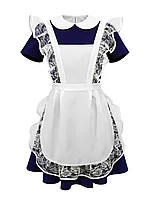 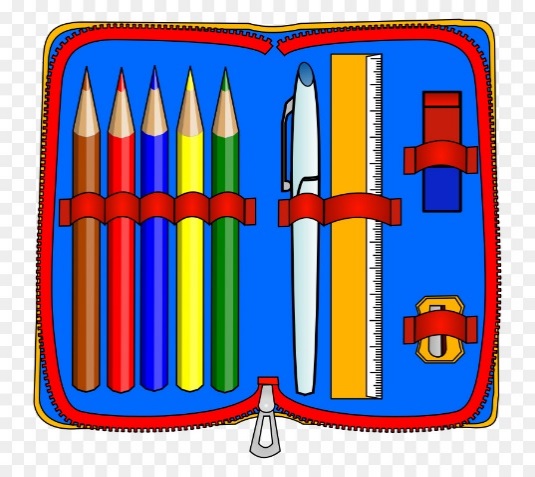 Она бело-черная, которую ученик одевает в школу
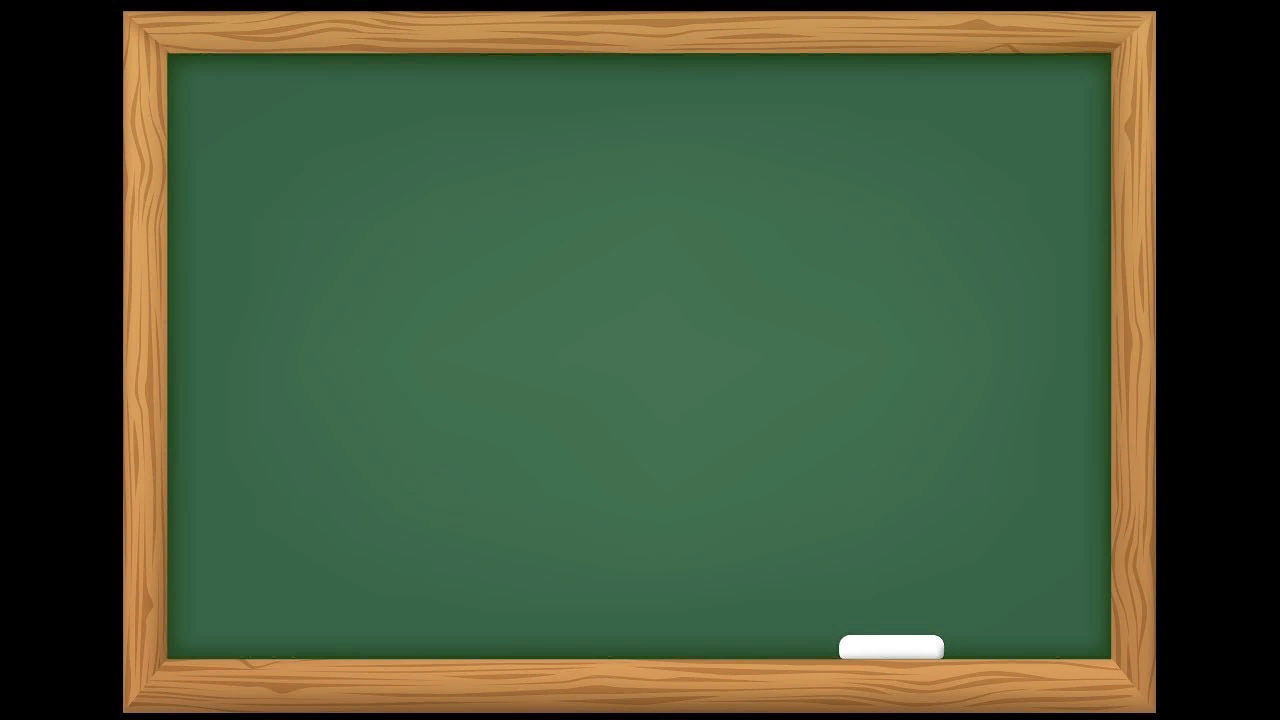 Нужен для карандашей, ручек, ластика, линейки
В каждом классе висит на стене и учитель на ней пишет мелом
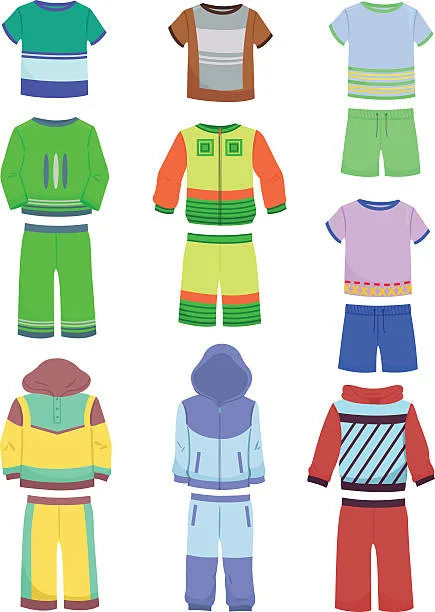 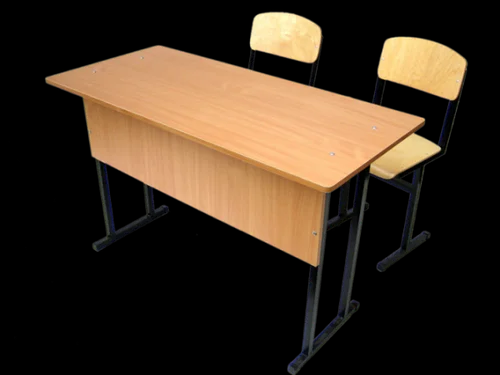 Её одевают на физкультуру
За ней сидит ученик
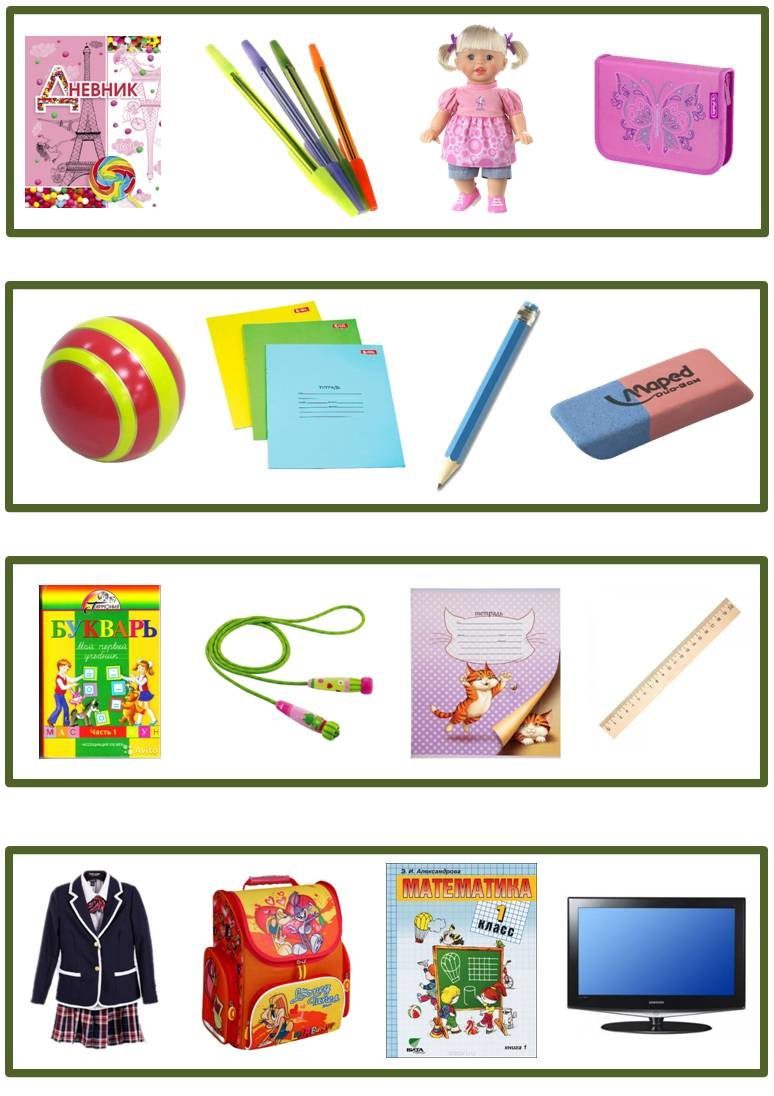 Мы носим на плече, а сам он на замке
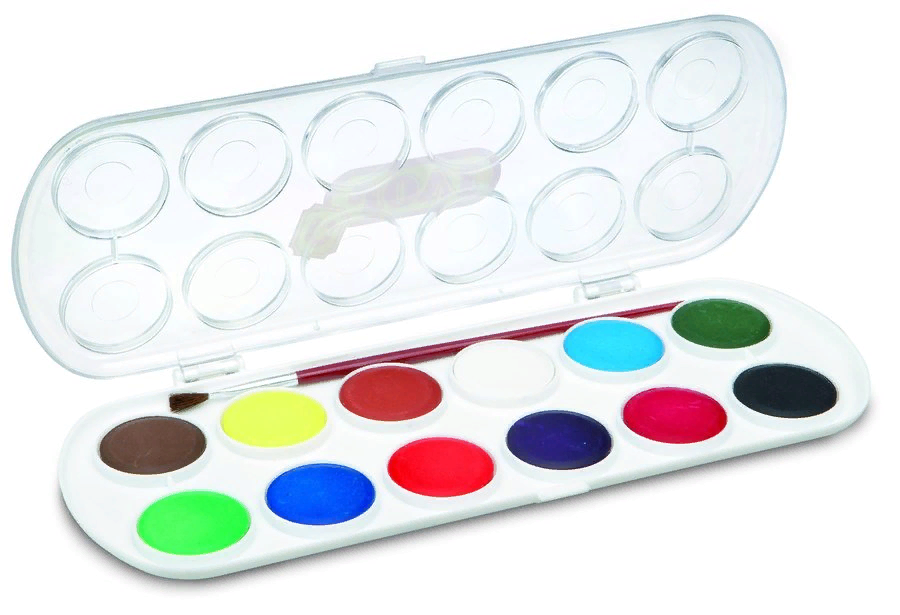 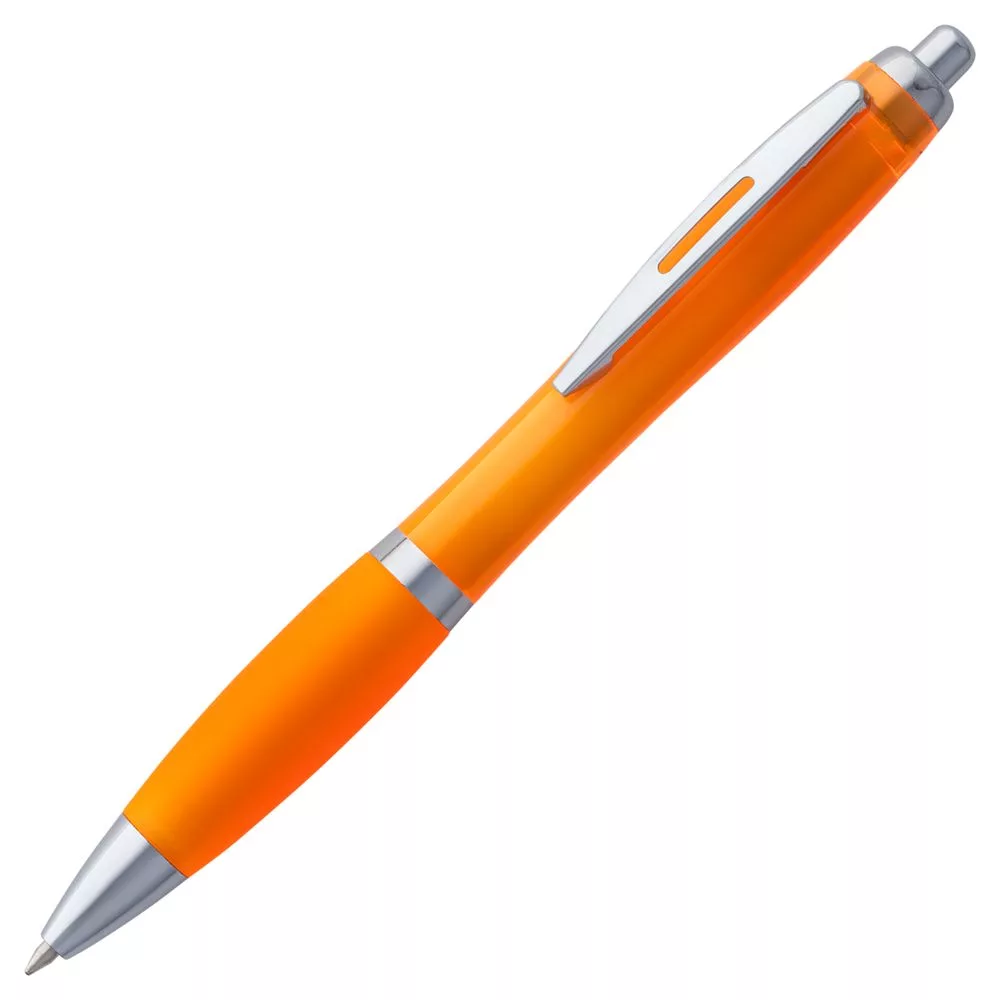 Разные цвета, которыми можно рисовать кисточкой
Мы ей пишем в тетради
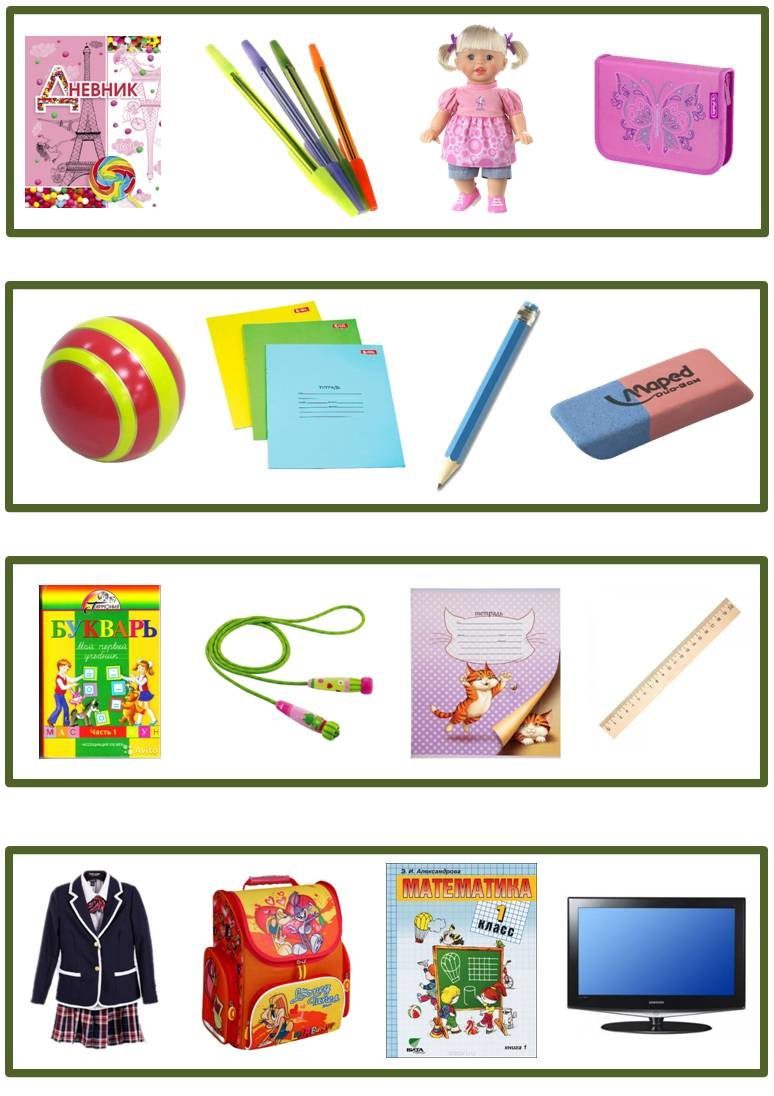 Она резиновая, ей можно стирать карандаш в тетради
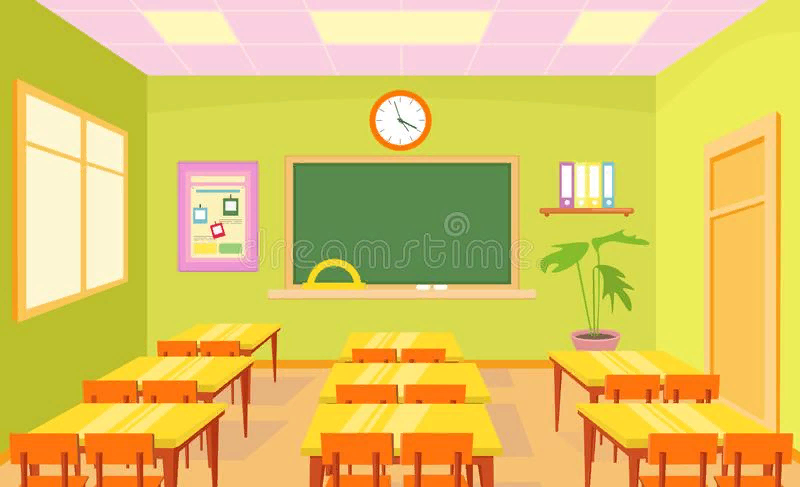 Место где проходят уроки
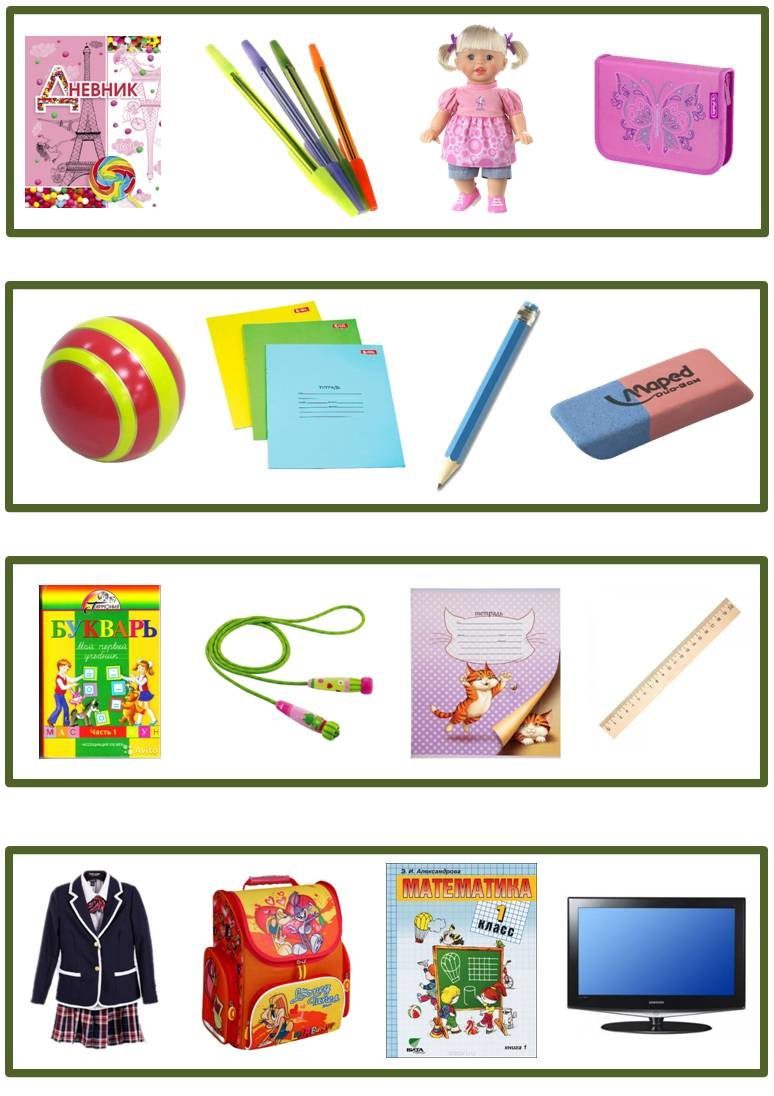 Туда учитель ставит оценки и ученик записывает домашнее задание
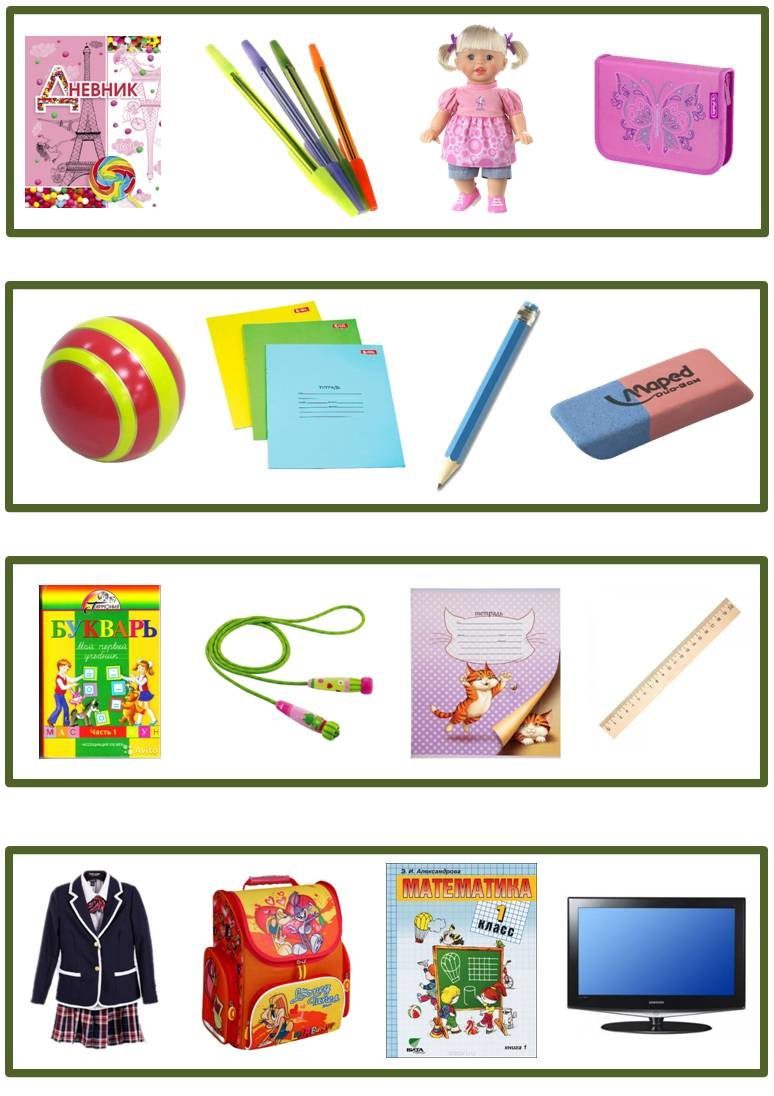 Она источник знаний
2
ЛАБИРИНТ
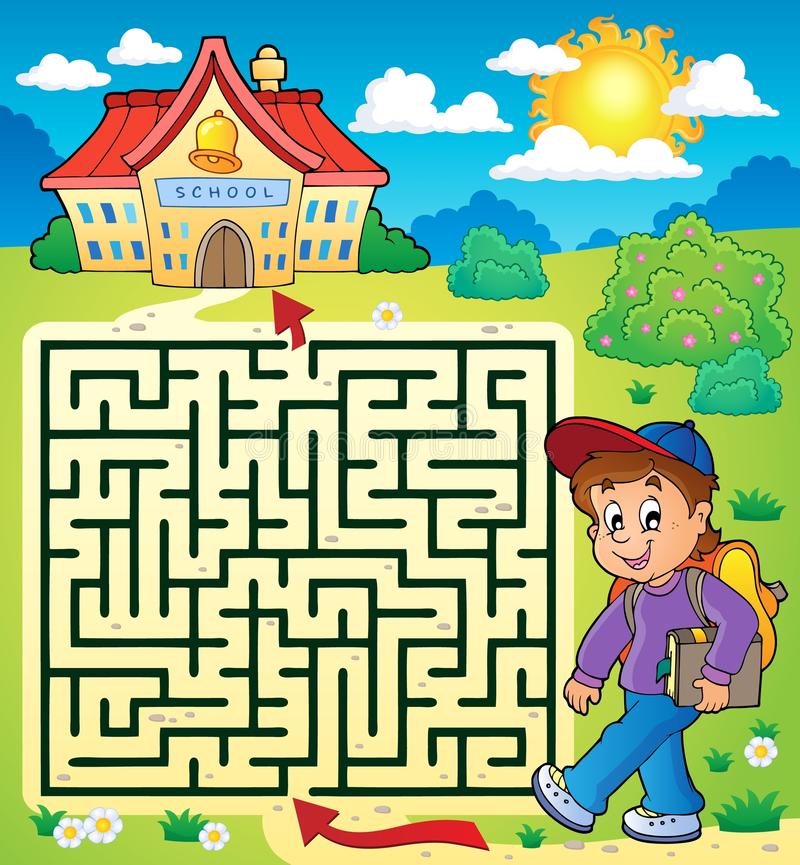 ШКОЛА
Помоги ученику дойти до школы
3
Правила поведения в школе
Звонок на урок-встань и поприветствуй учителя.
На переменах не бегай, не кричи.
Если хочешь что-то спросить или ответить, не выкрикивай, подними руку.
Не разговаривай во время урока, не отвлекай, не мешай товарищам.
Во время урока внимательно слушай учителя.
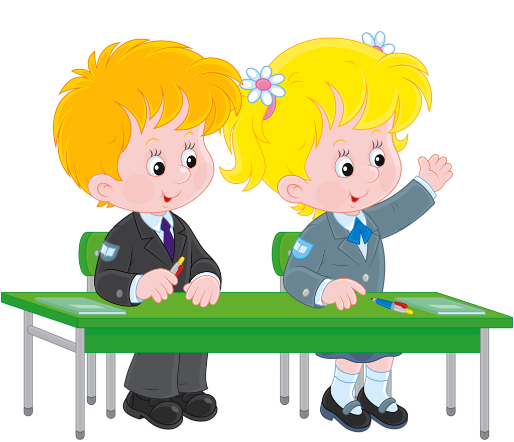 5
Тест «Внимателен ли ты?»
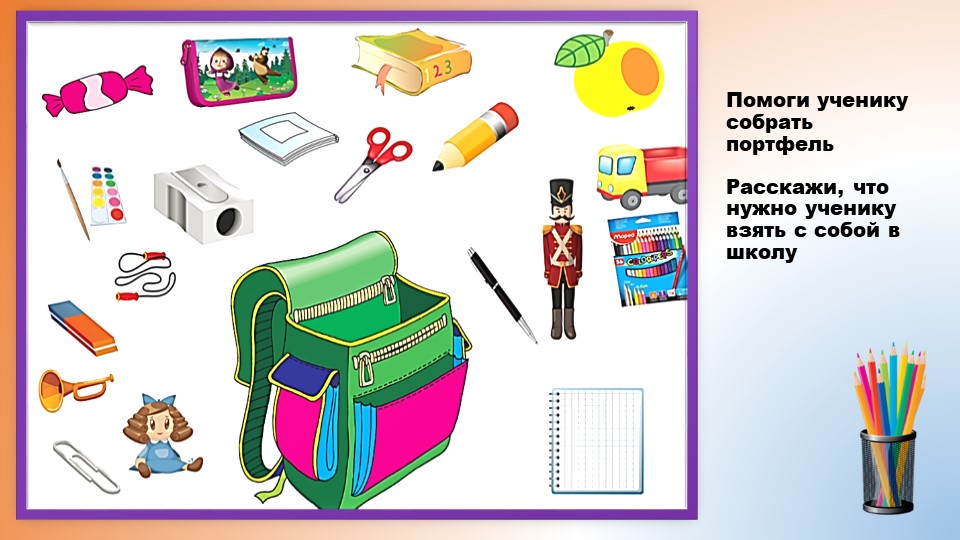 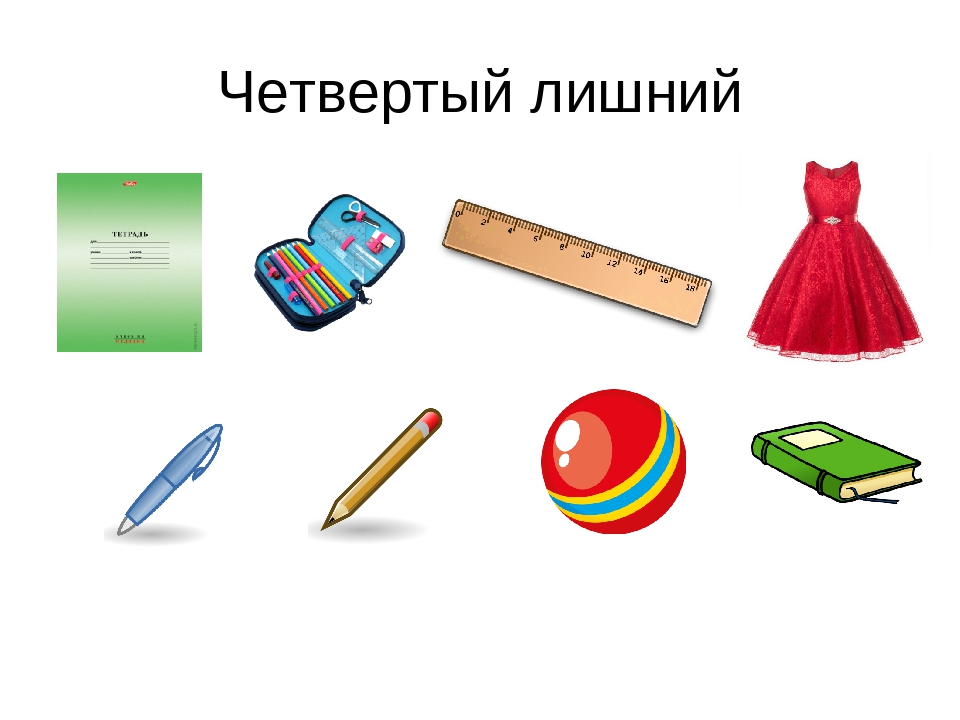 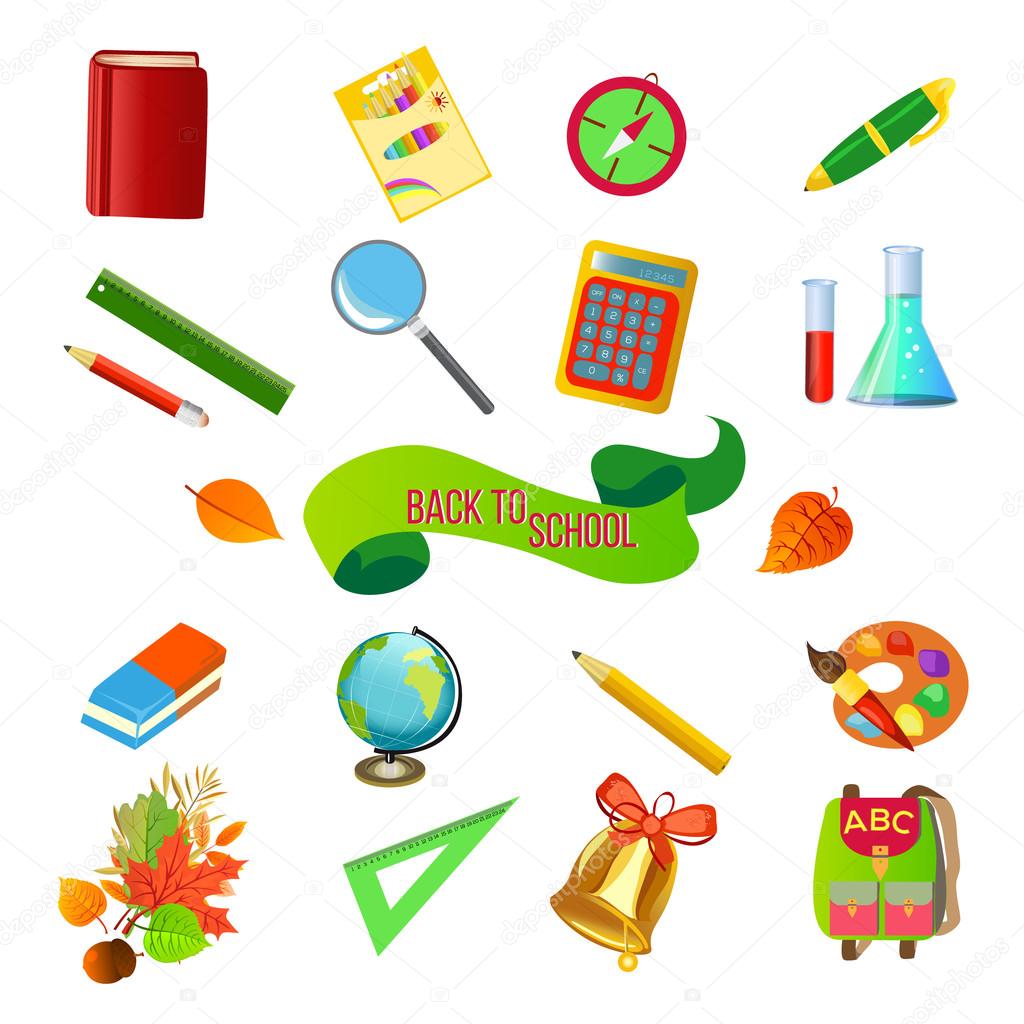 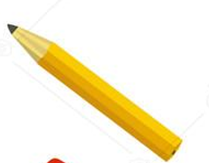 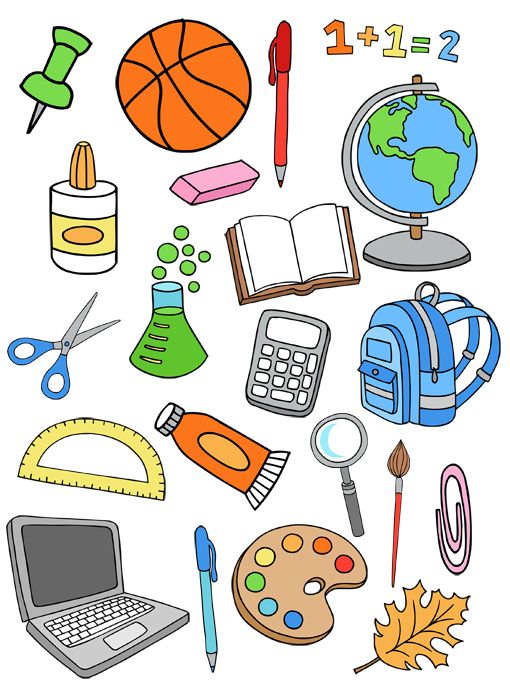 Сколько всего школьных принадлежностей? __
Какой школьный предмет встречается чаще? __
Назови два одинаковых ряда? __ и ___
Сколько всего портфелей? __
Сколько всего линеек? __
Сколько всего карандашей? __
Сколько всего учебников? __



Правильный ответ 1 балл.
7 баллов – Молодец! Ты внимательный.
6-5 баллов – Будь по внимательнее.
4 и ниже – развивай свое внимание.
1.
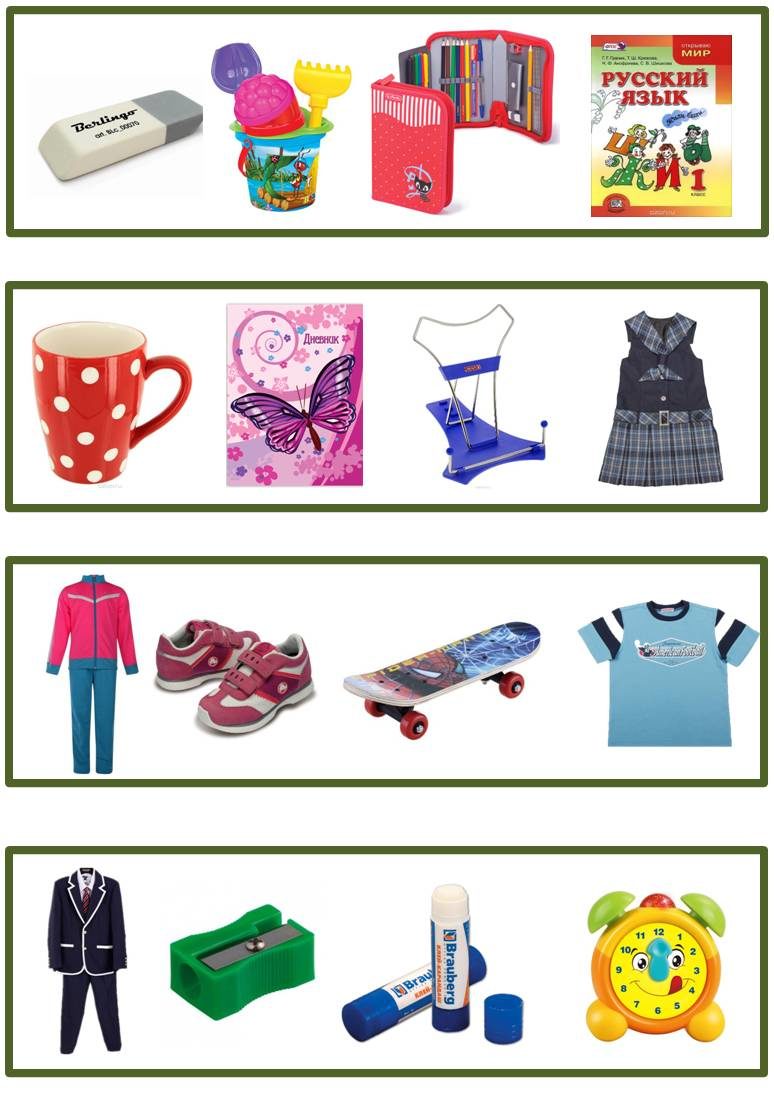 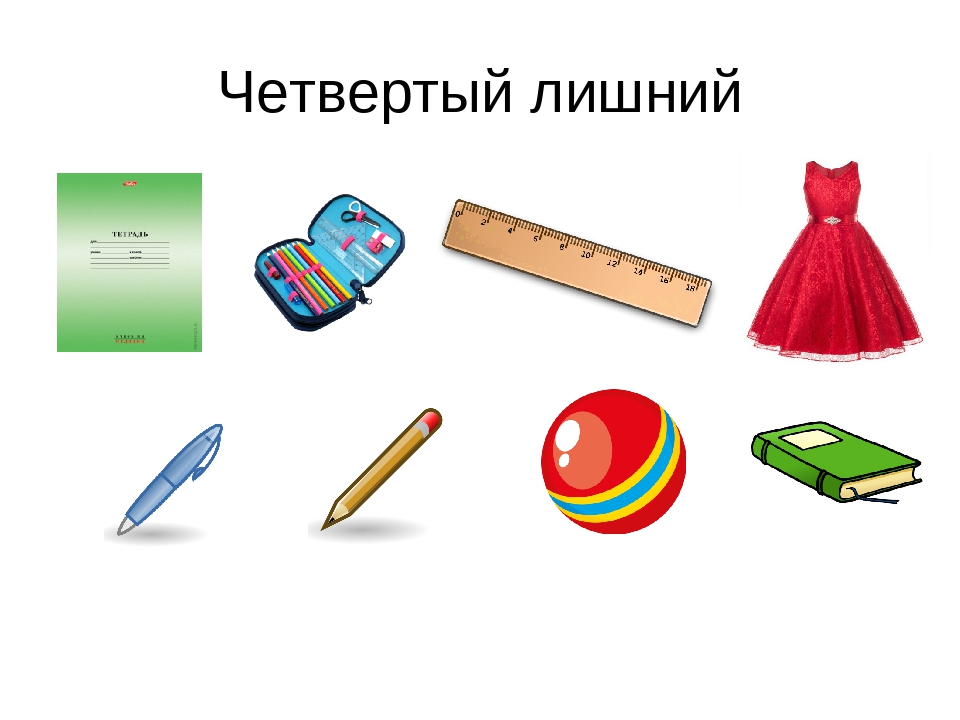 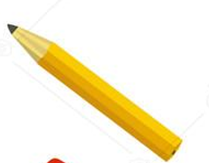 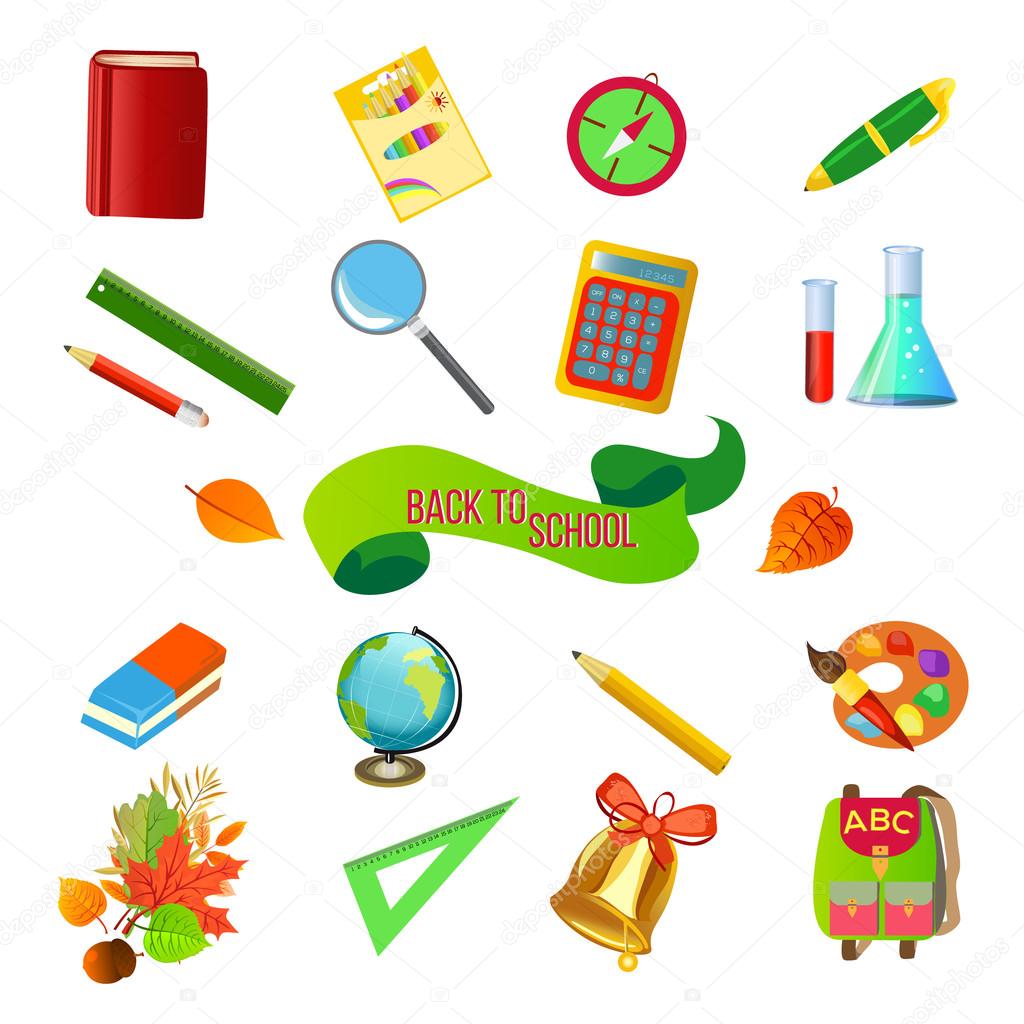 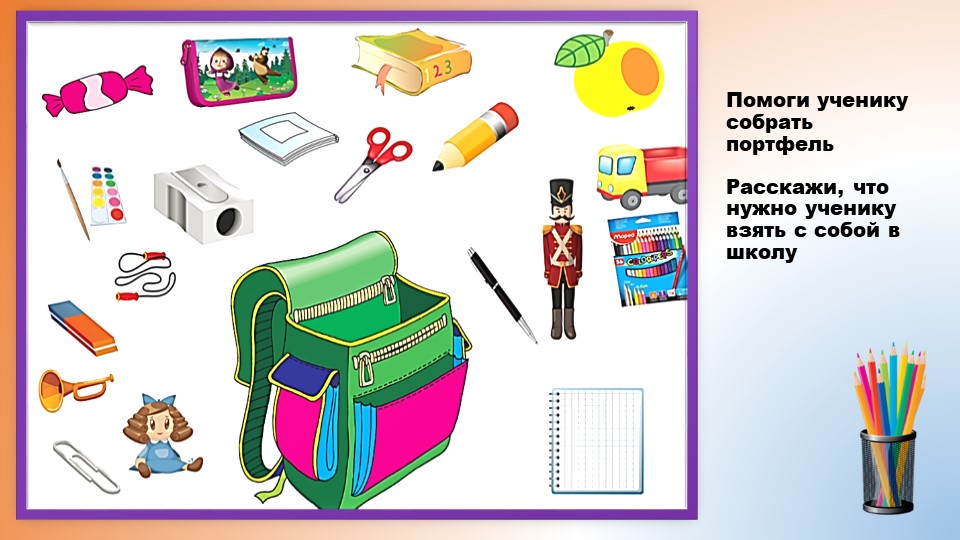 2.
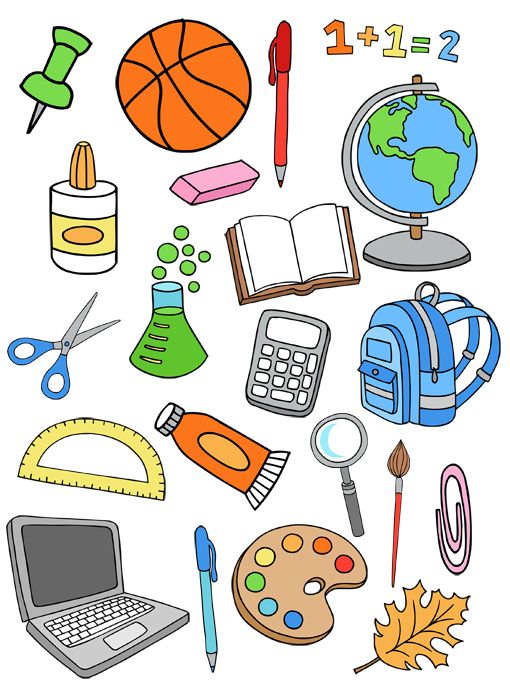 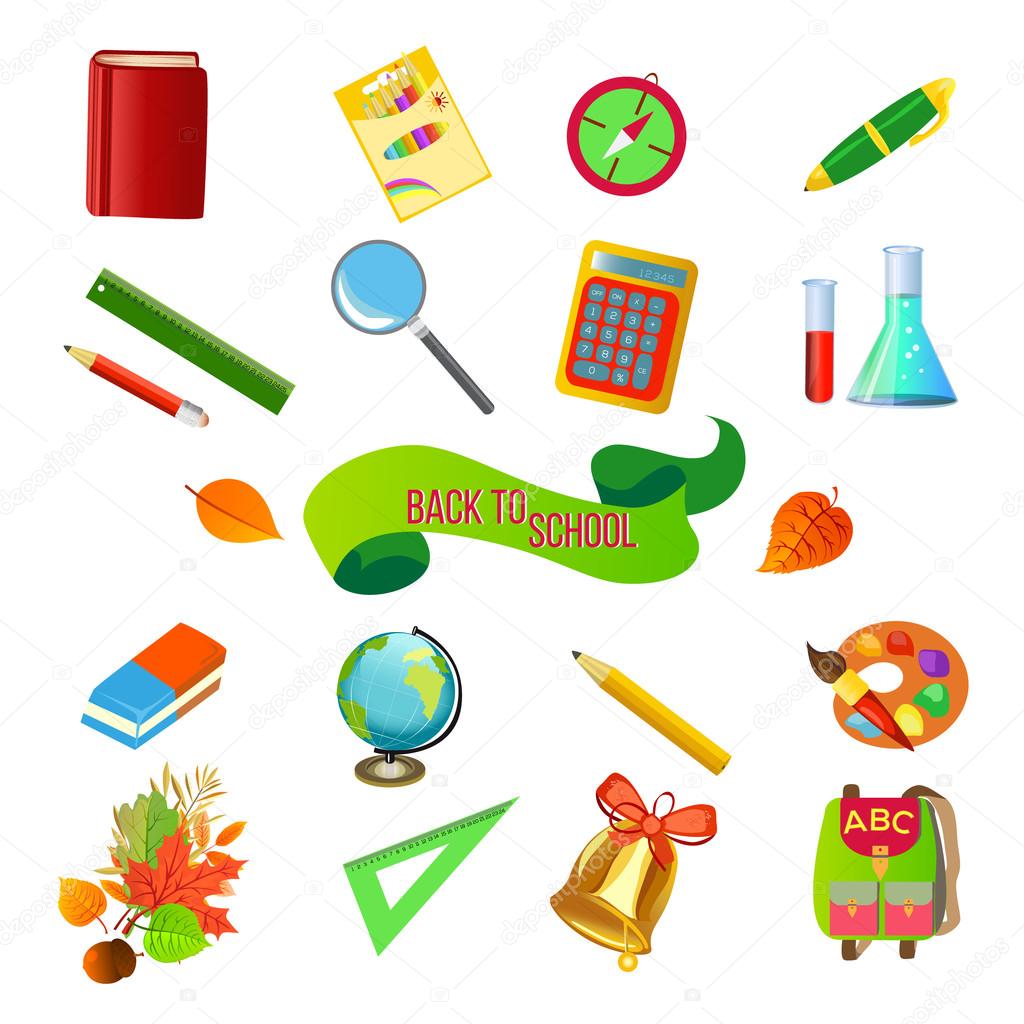 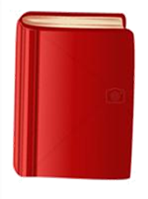 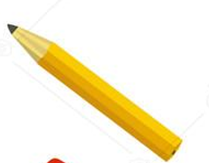 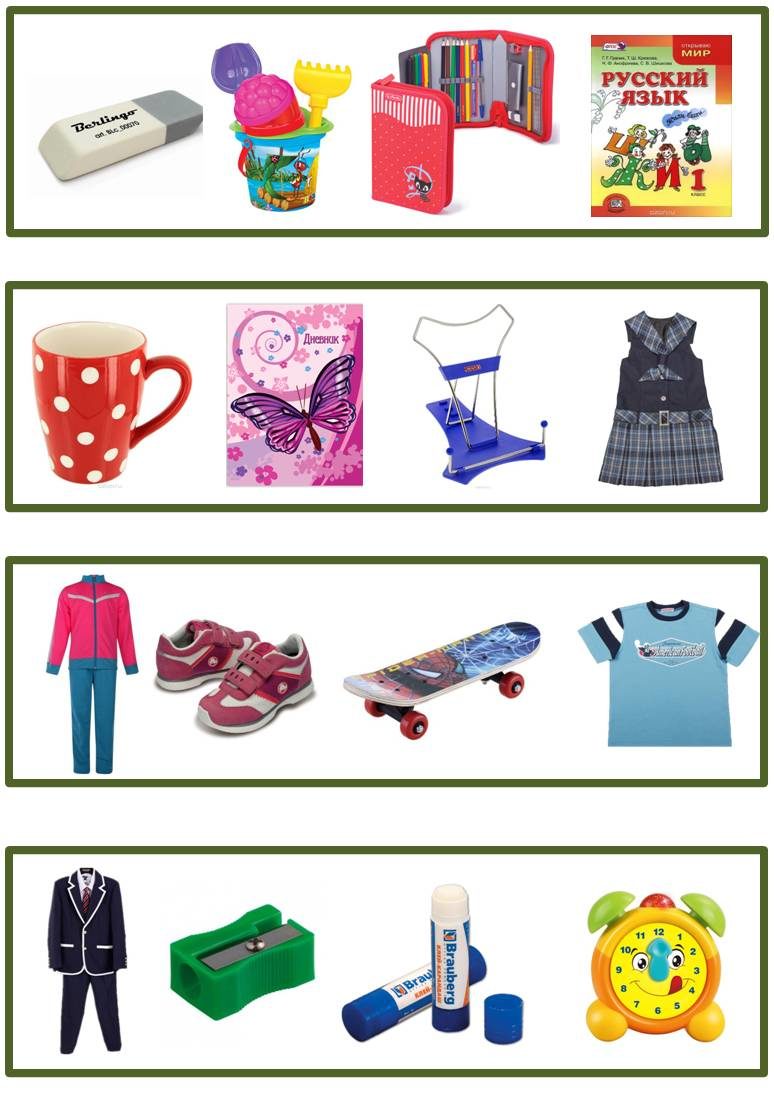 3.
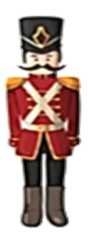 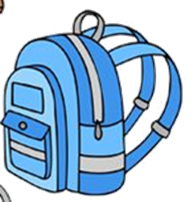 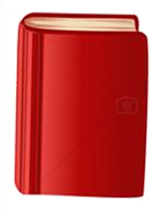 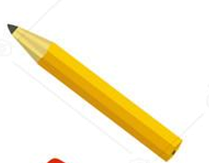 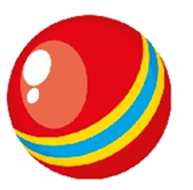 4.
6
ПОИГРАЕМ В СЛОВА
Соедини слоги, чтобы получились слова
РЮК
ПЕ
ФОР
ДОС
КНИ
РУЧ
ПАР
ТА
КА
ГА
НАЛ
ЗАК
КА
МА
4
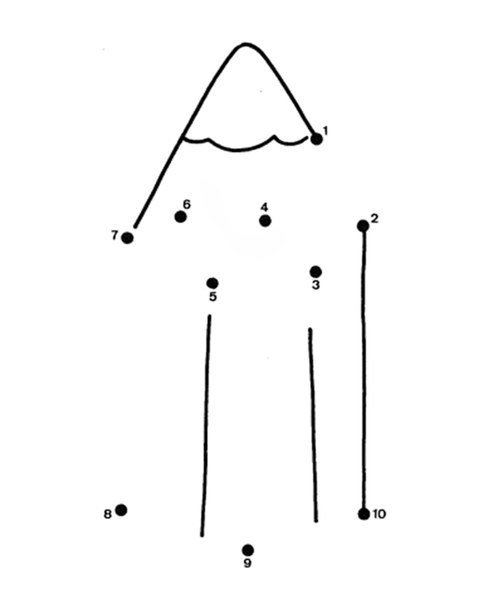 ЧИСЛОВОЙ РИСУНОК
Соедини числа по порядку и узнаешь какая школьная принадлежность получилась
7
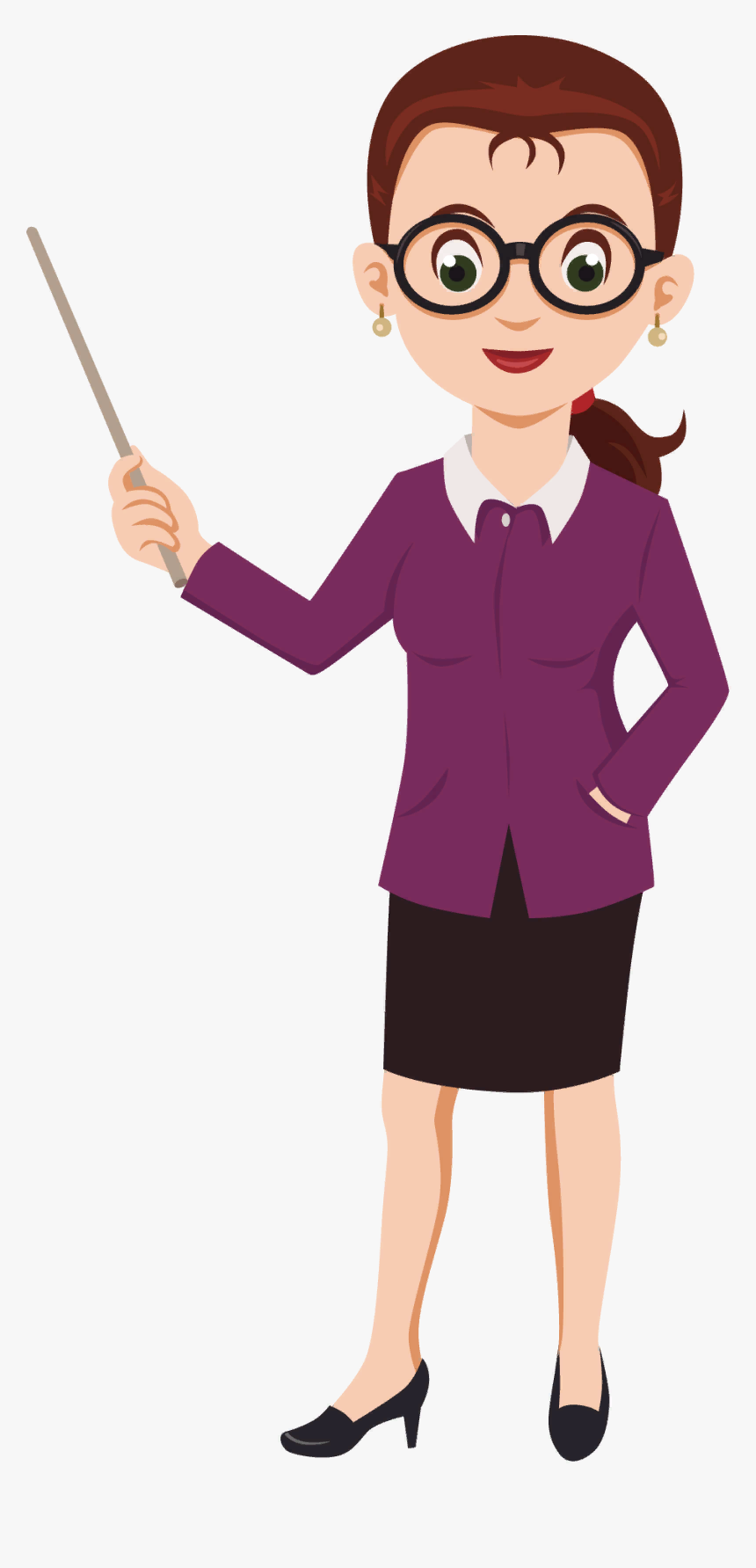 КРОССВОРДЁНОК
1.
Разгадай кроссворд и прочти ключевое слово
1
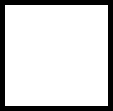 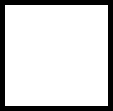 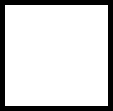 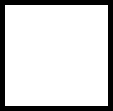 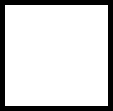 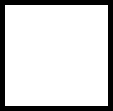 2
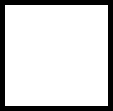 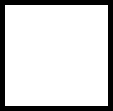 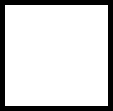 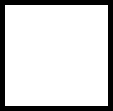 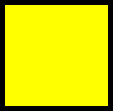 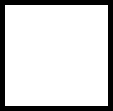 6.
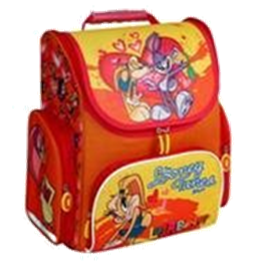 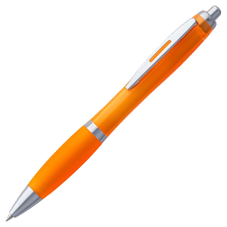 2.
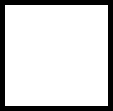 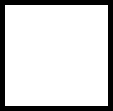 3
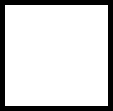 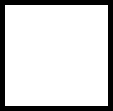 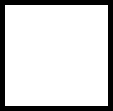 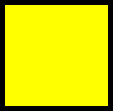 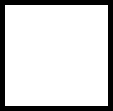 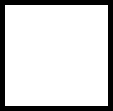 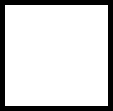 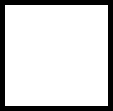 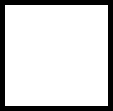 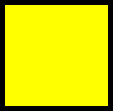 4
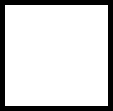 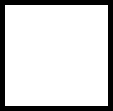 5
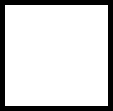 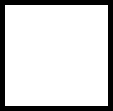 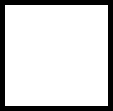 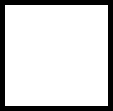 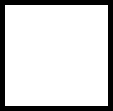 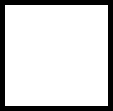 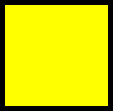 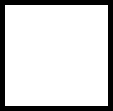 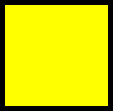 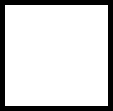 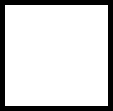 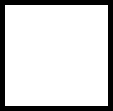 6
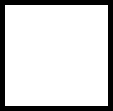 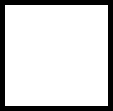 3.
5.
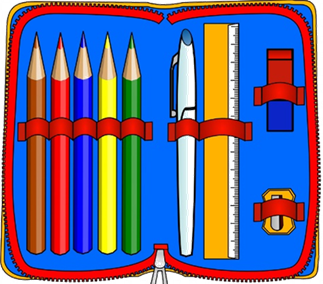 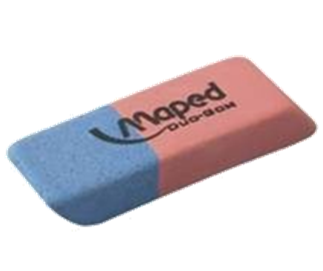 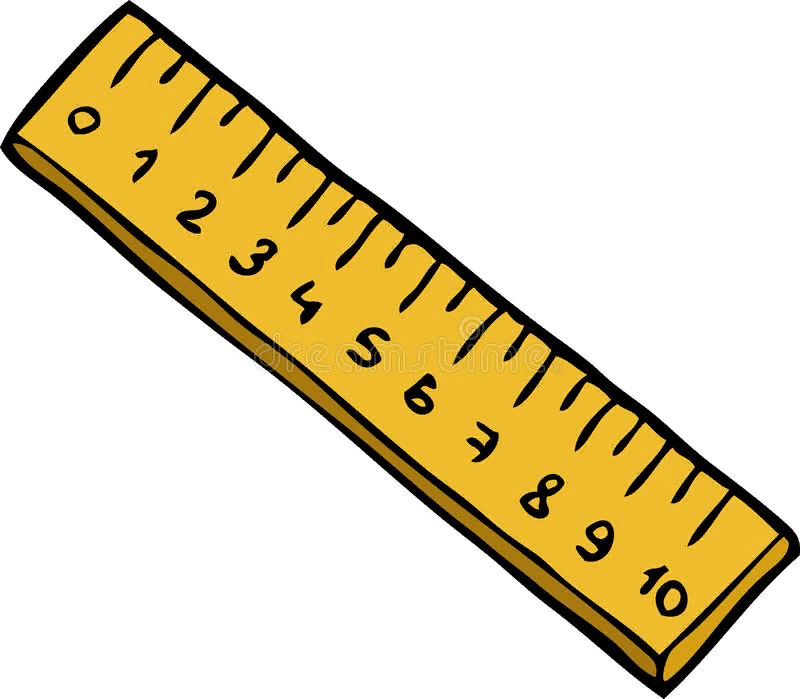 4.
7
НАЙДИ 7 ОТЛИЧИЙ
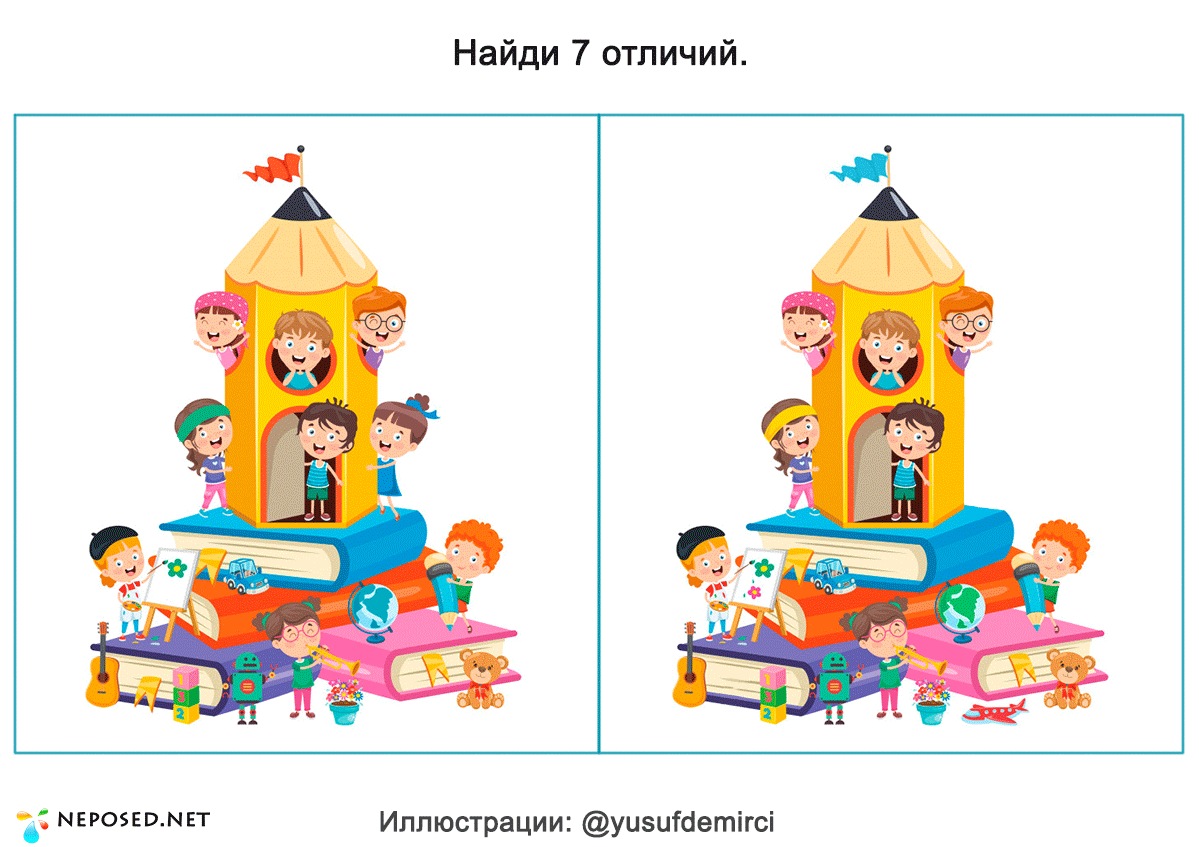 8
ЧЕТВЕРТЫЙ ЛИШНИЙ
Найди лишний предмет и объясни почему
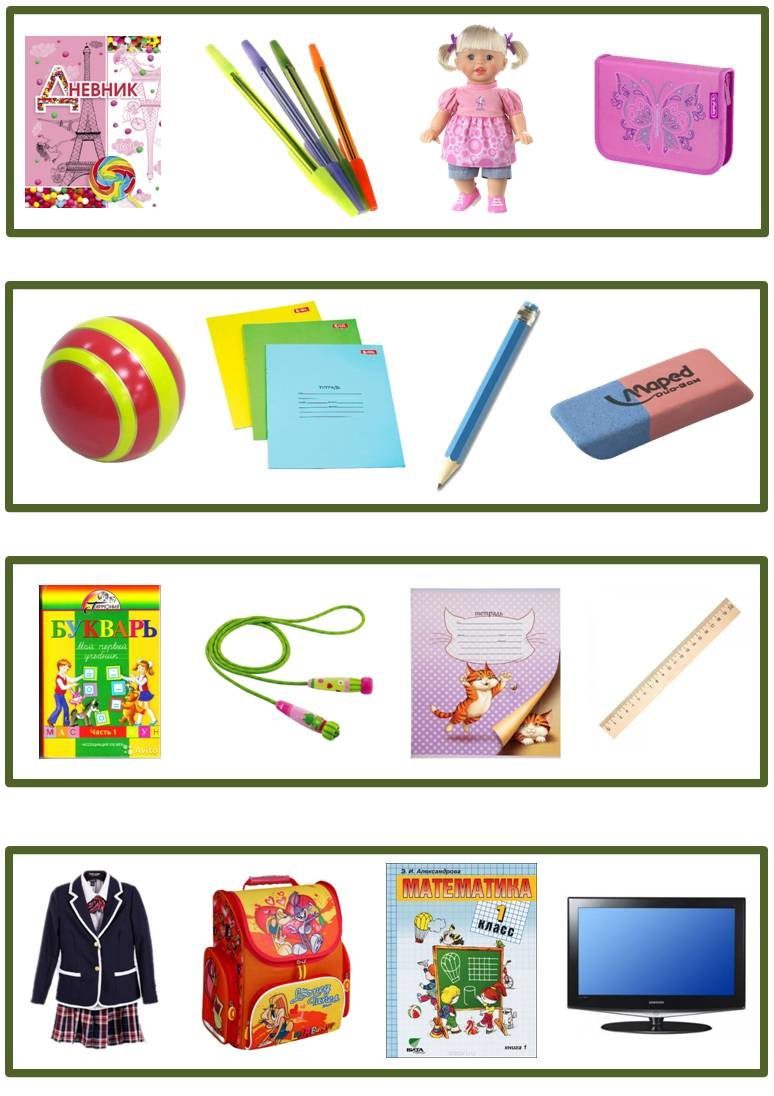 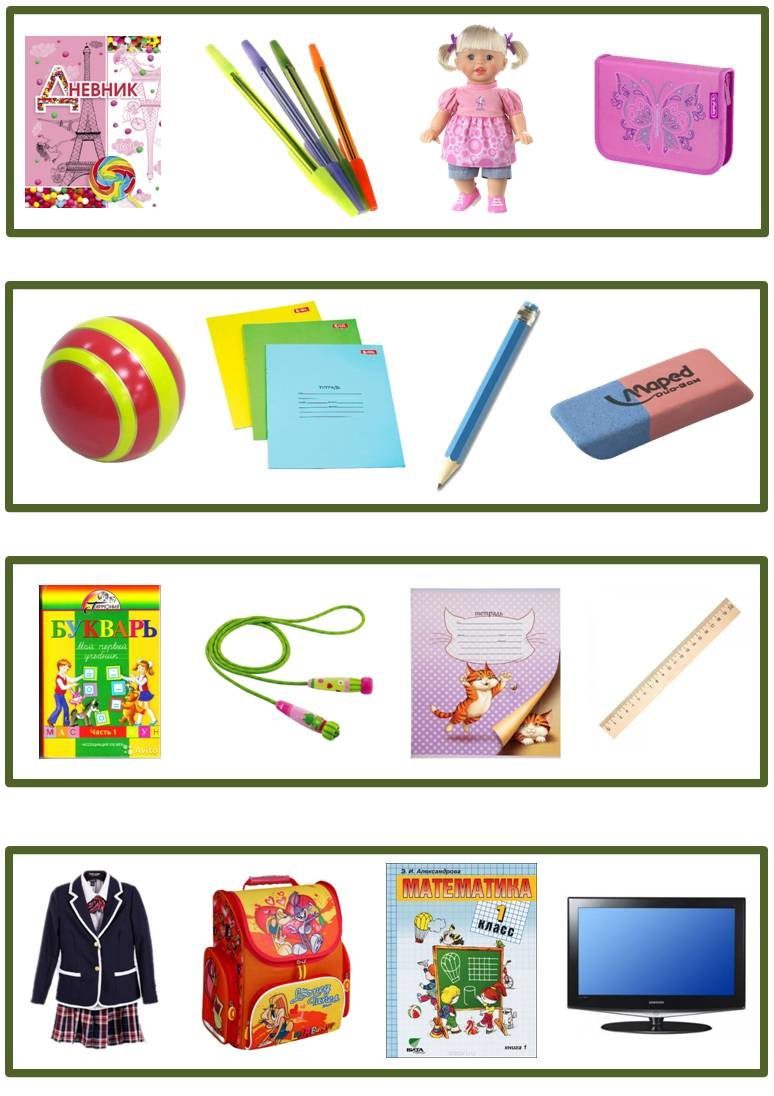 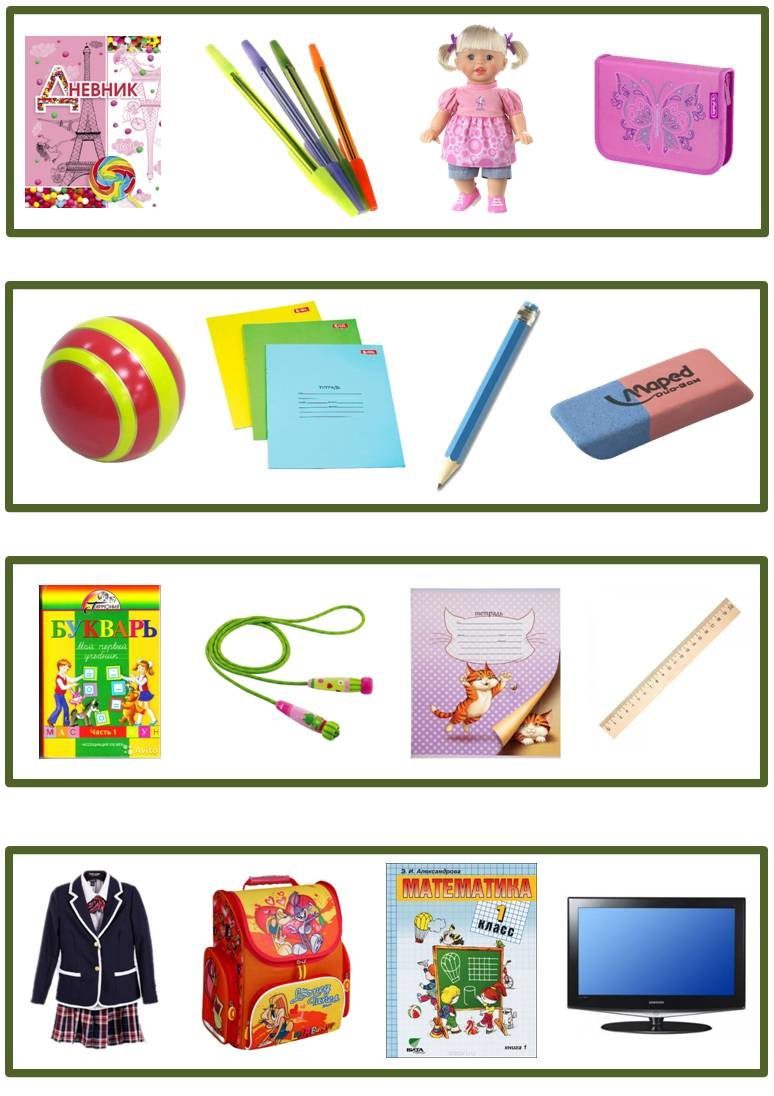 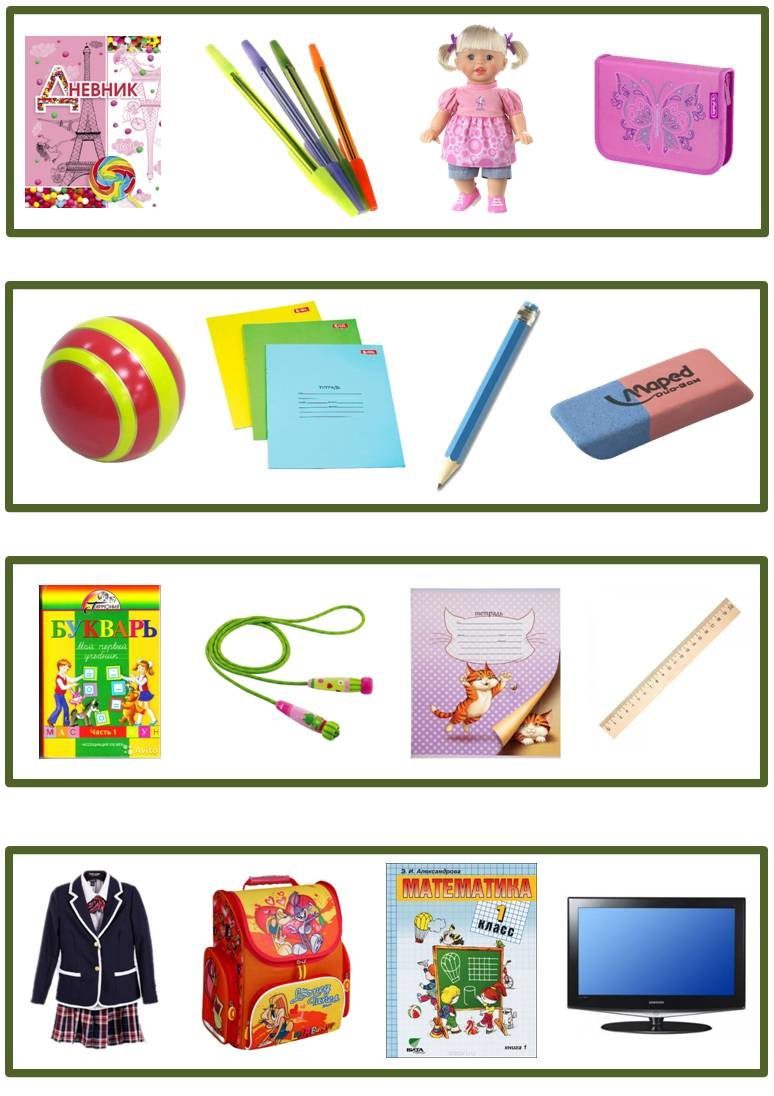 1.
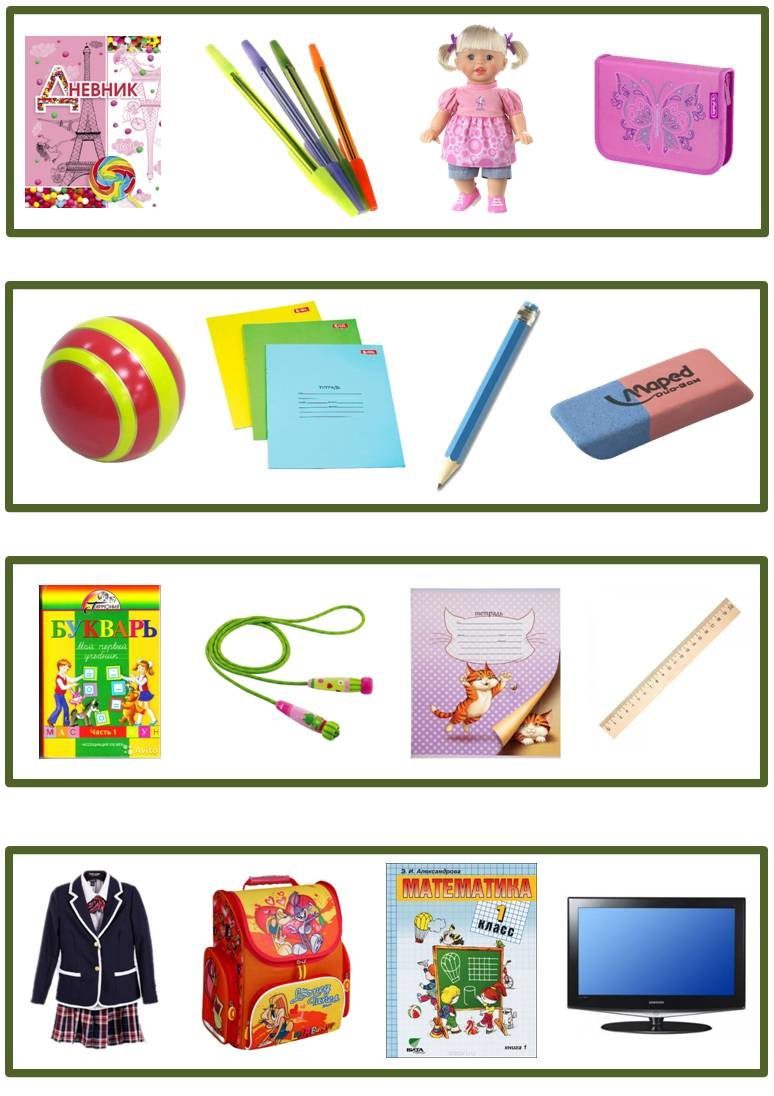 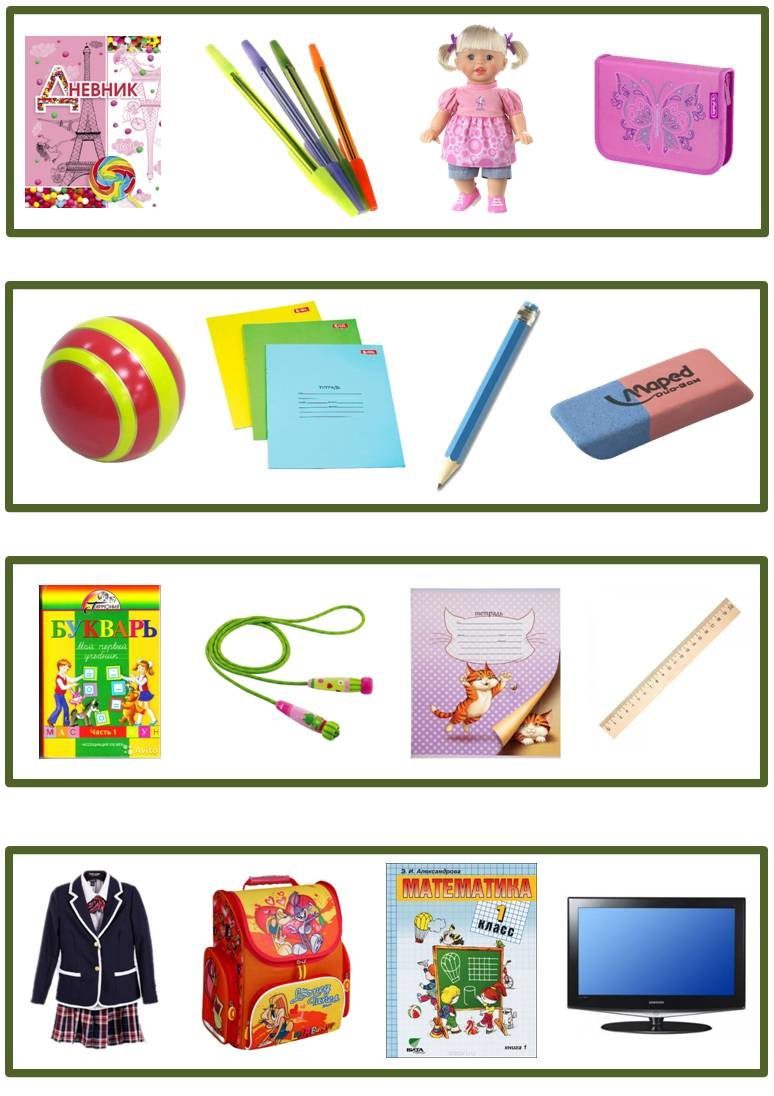 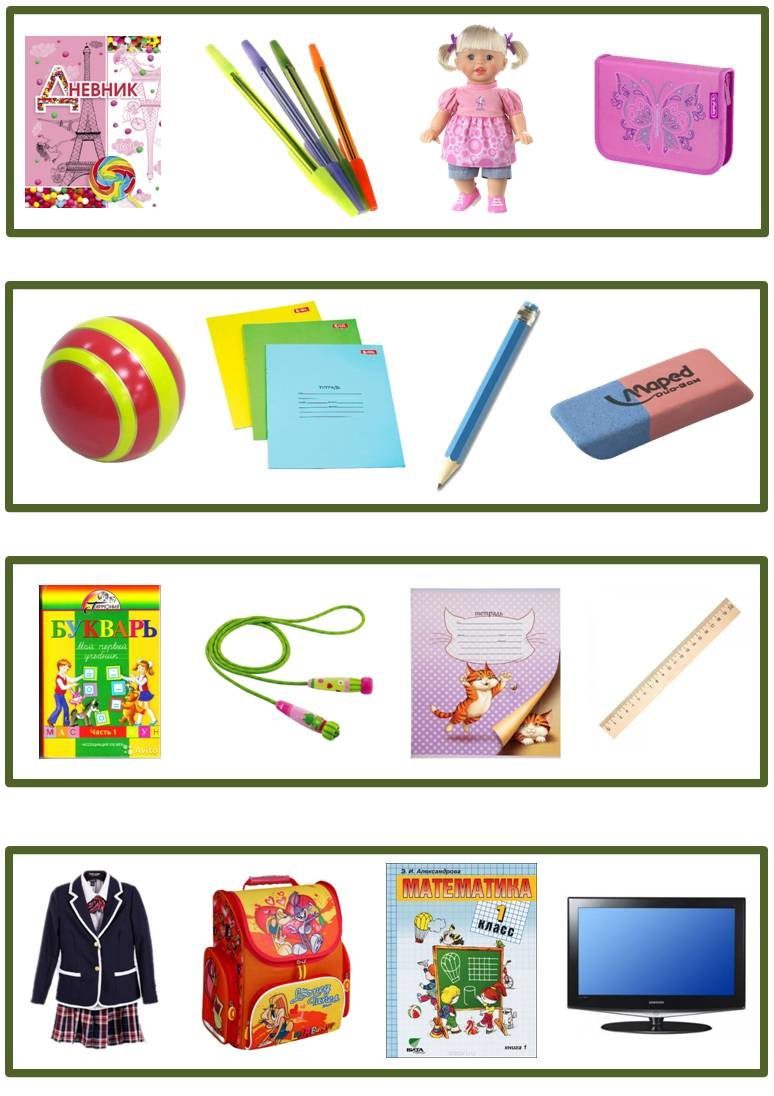 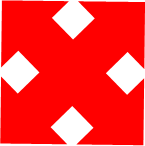 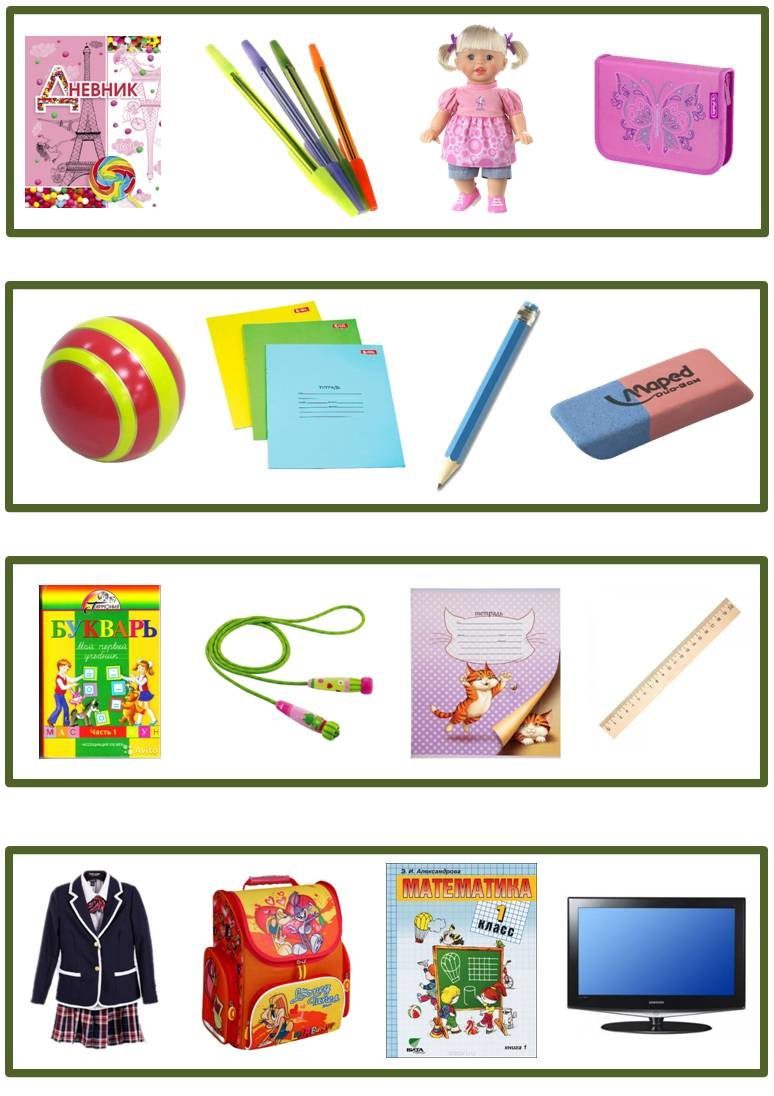 2.
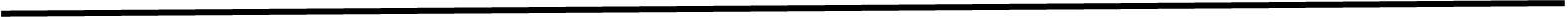 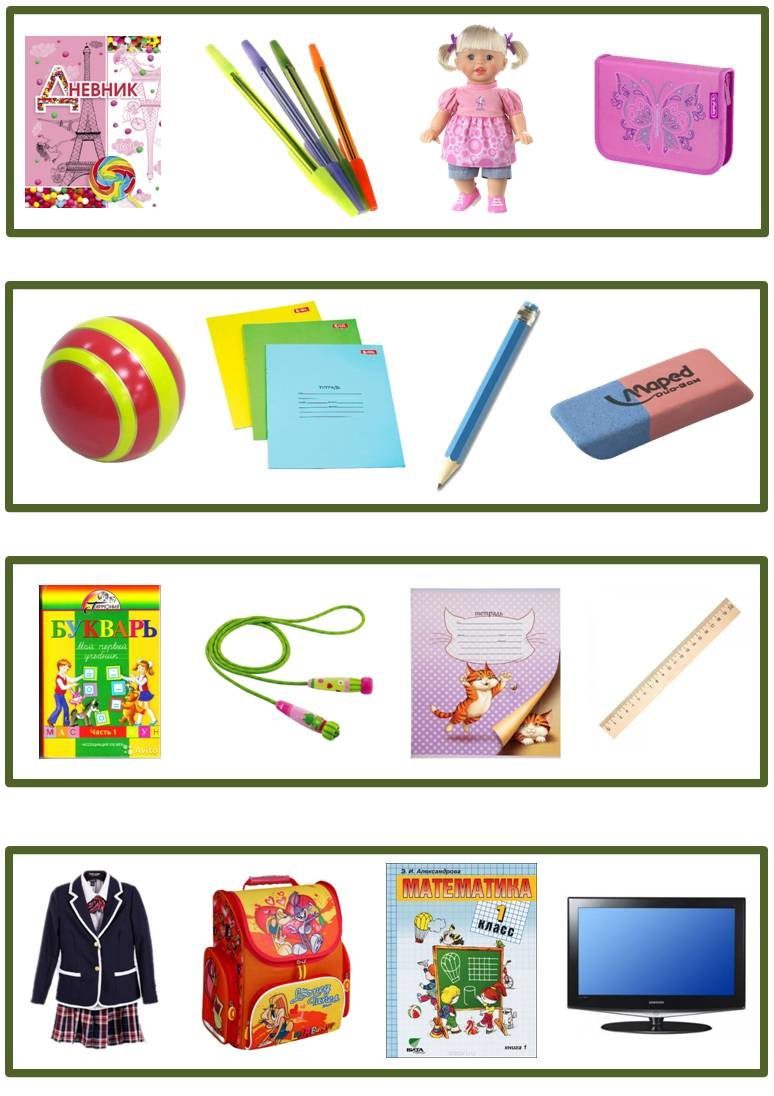 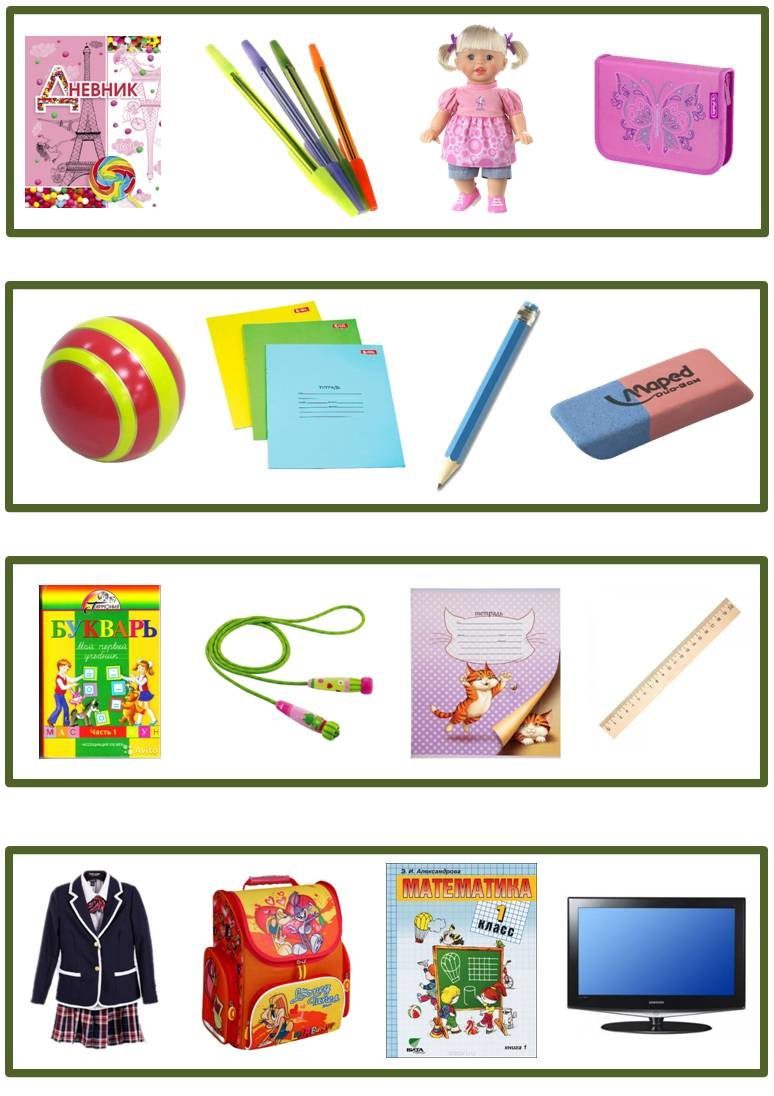 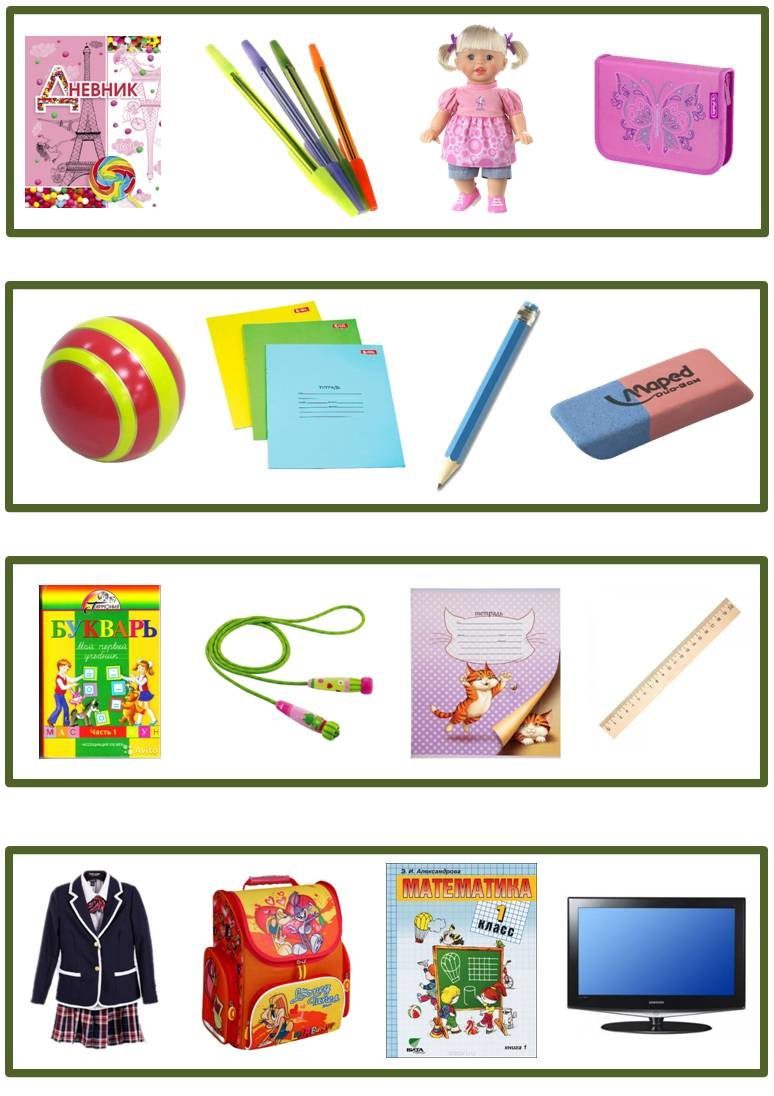 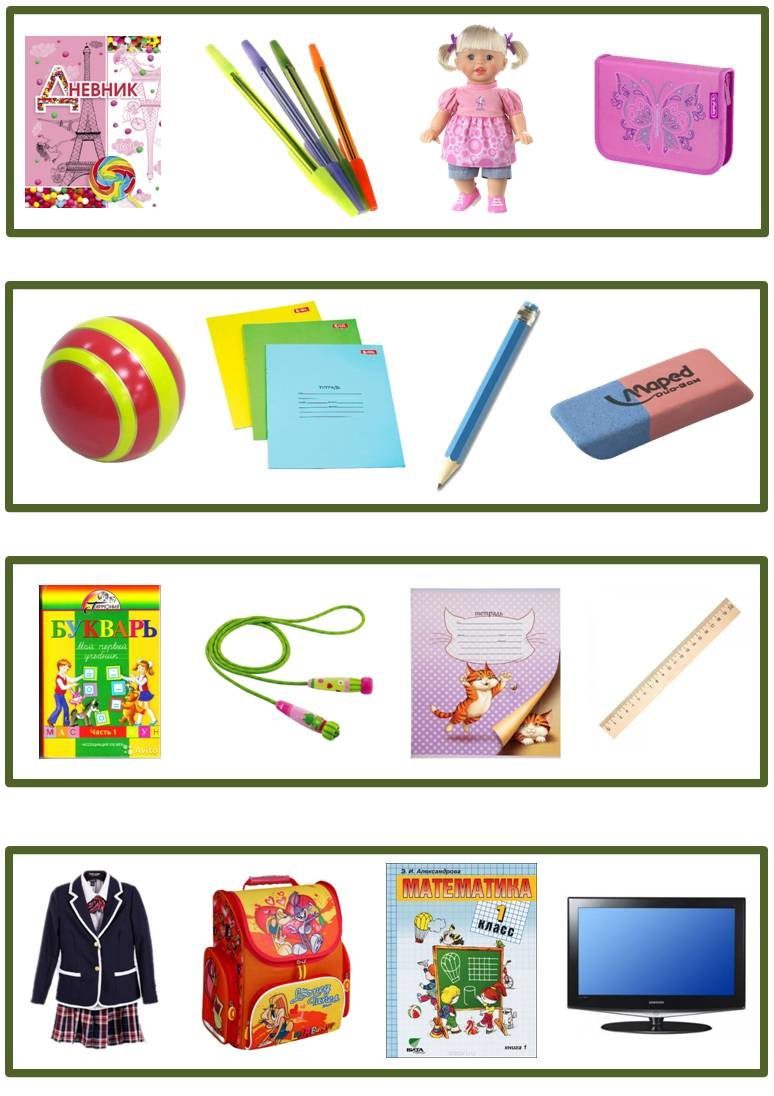 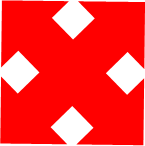 3.
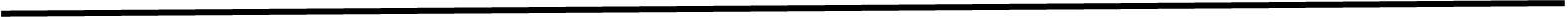 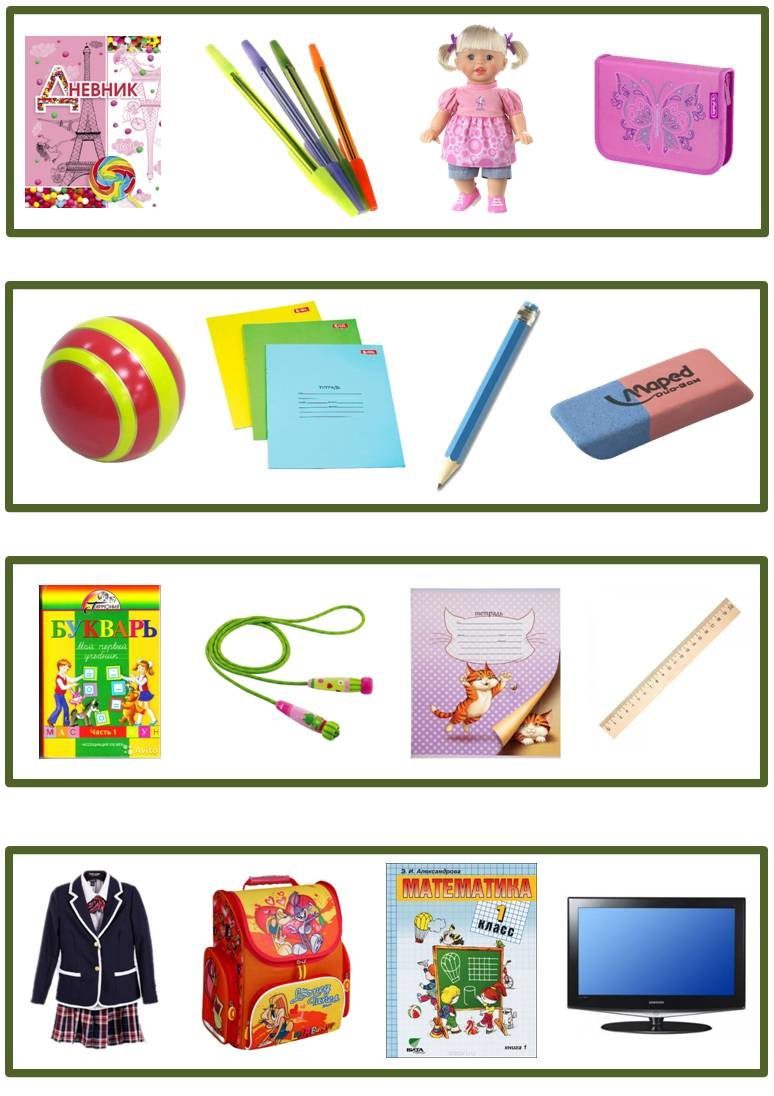 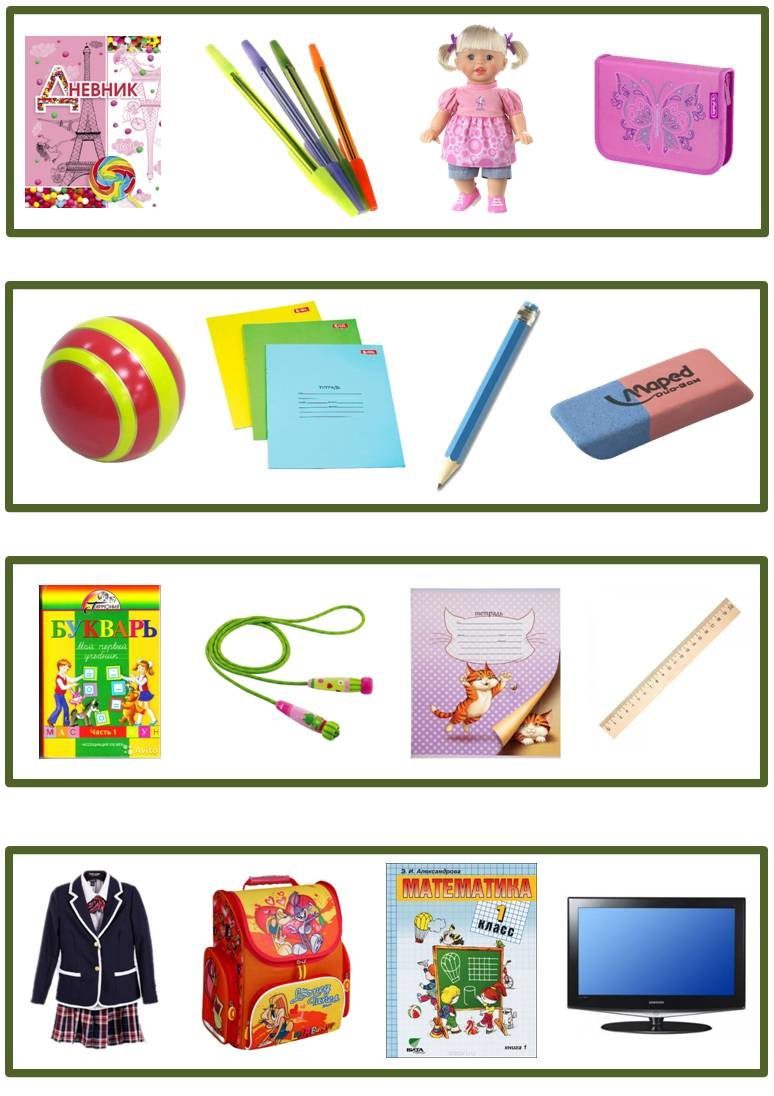 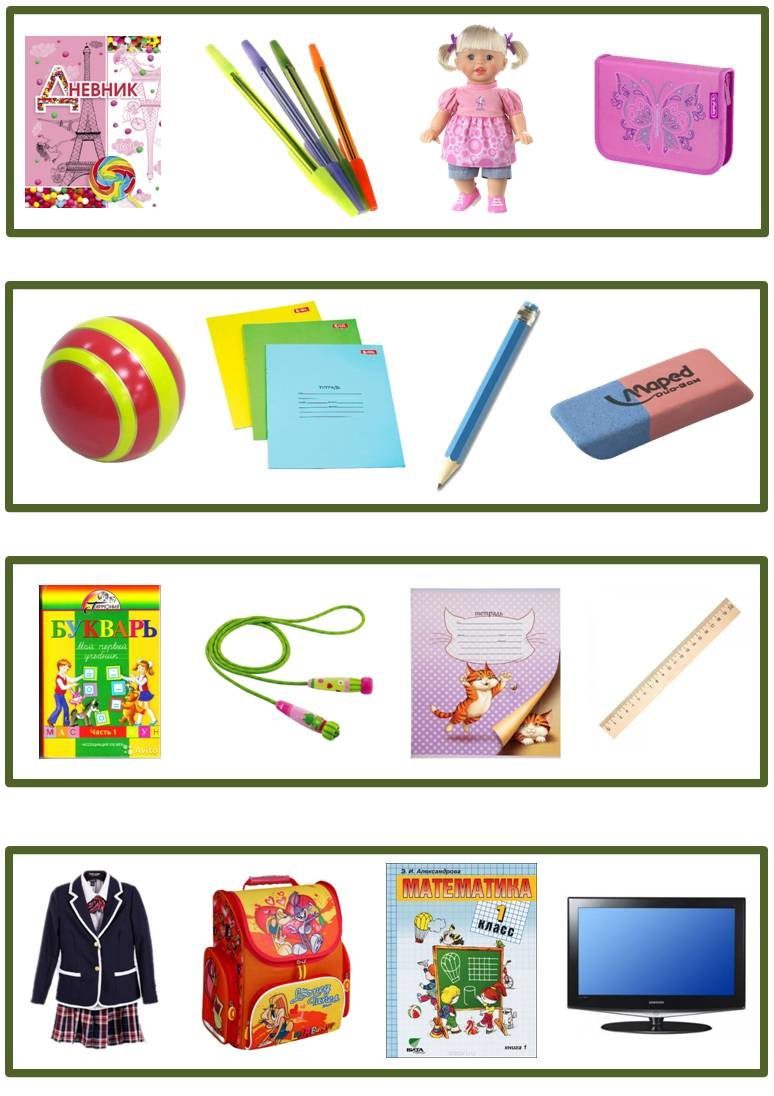 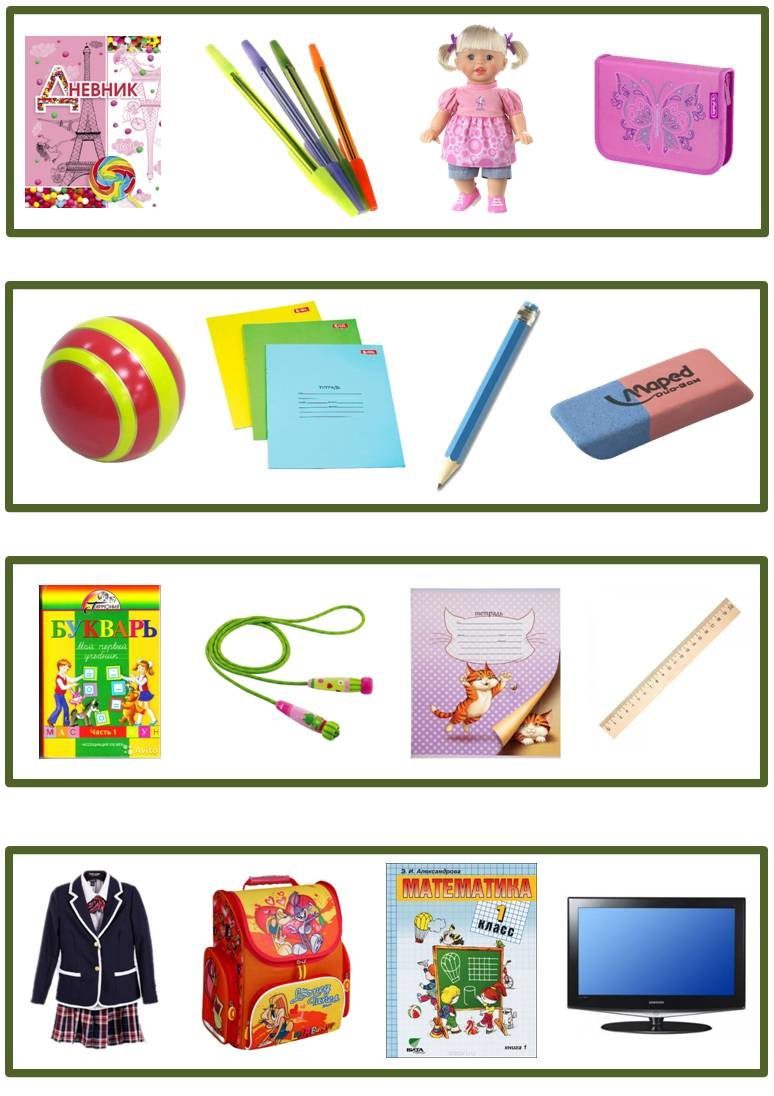 4.
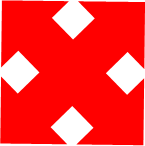 9
Стр. 7
Стр. 8
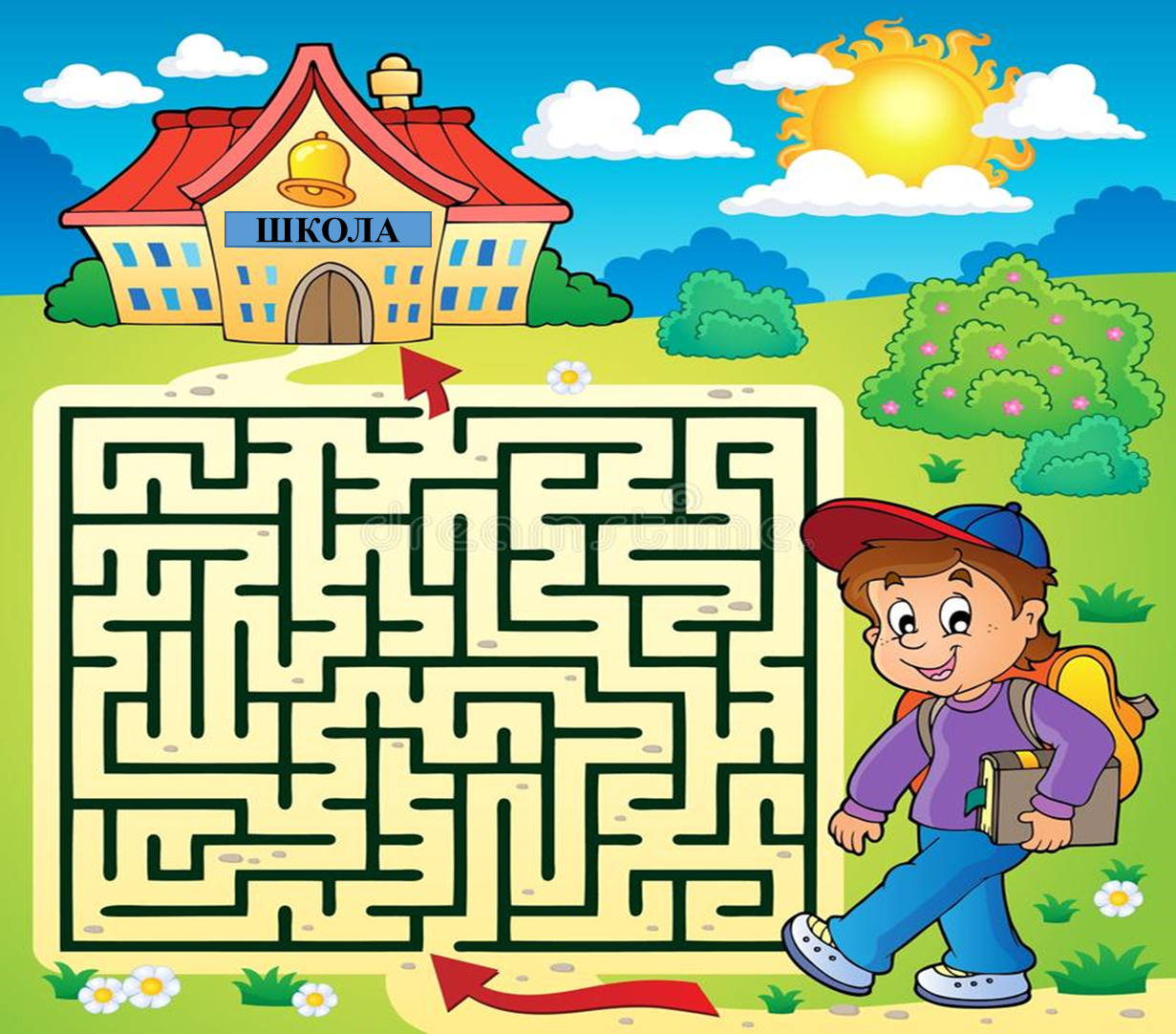 Стр. 7
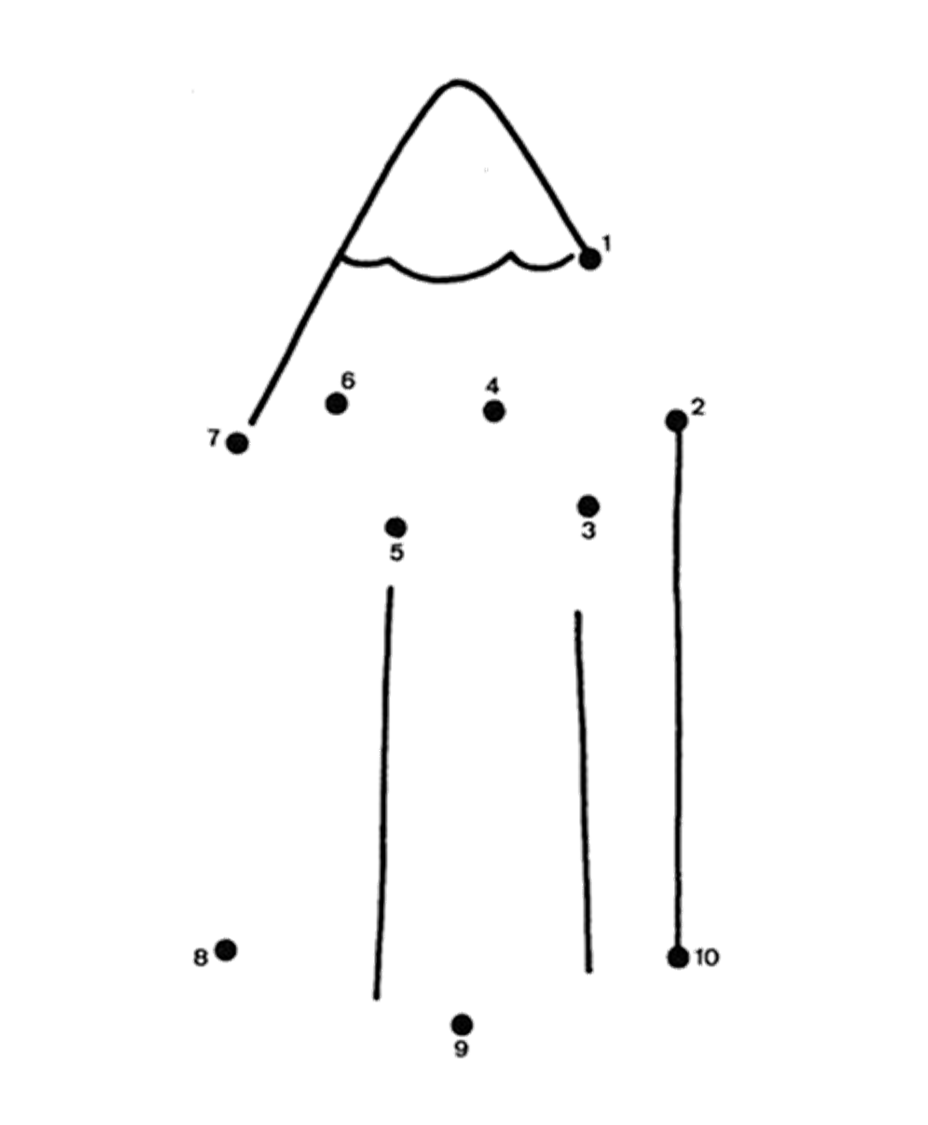 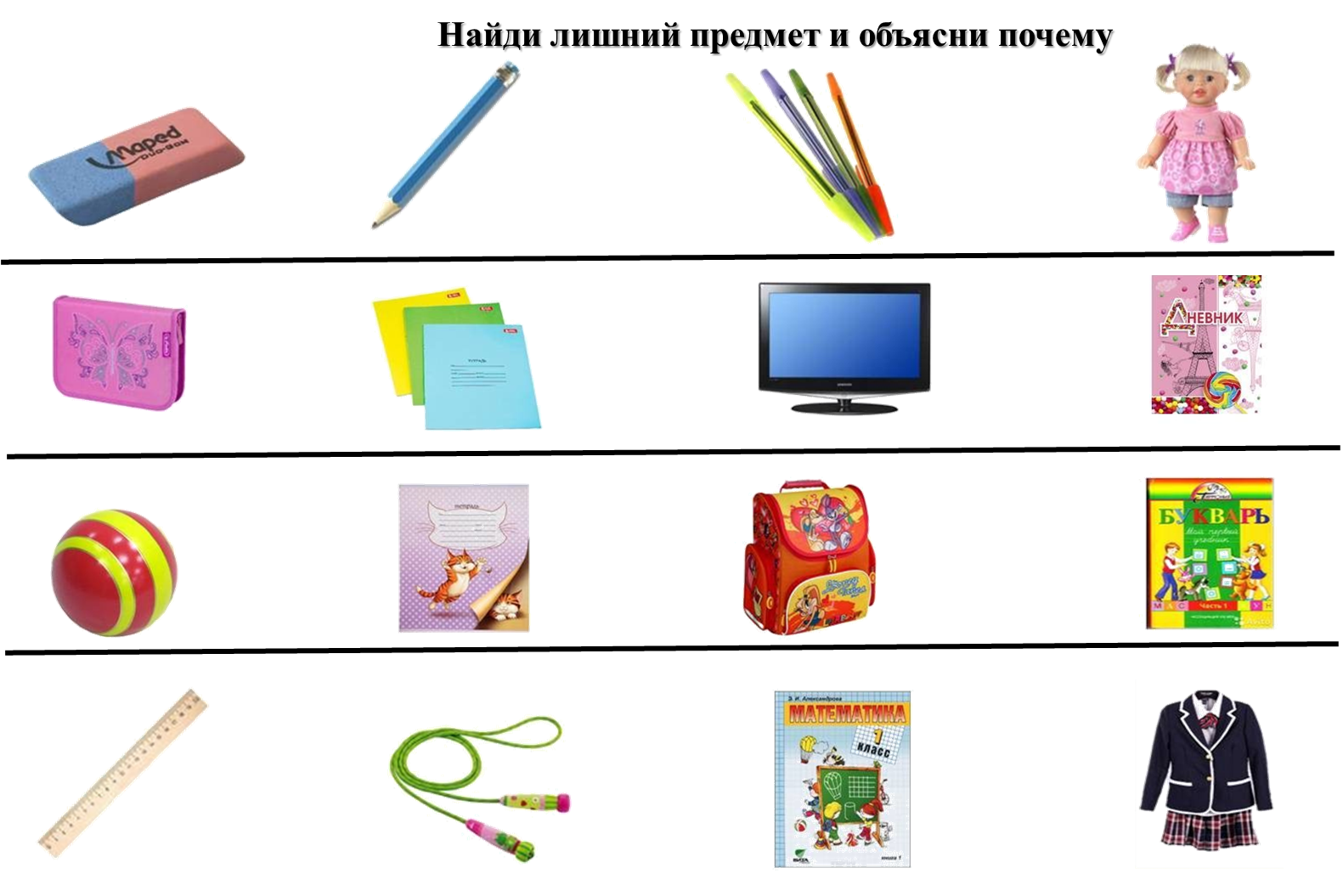 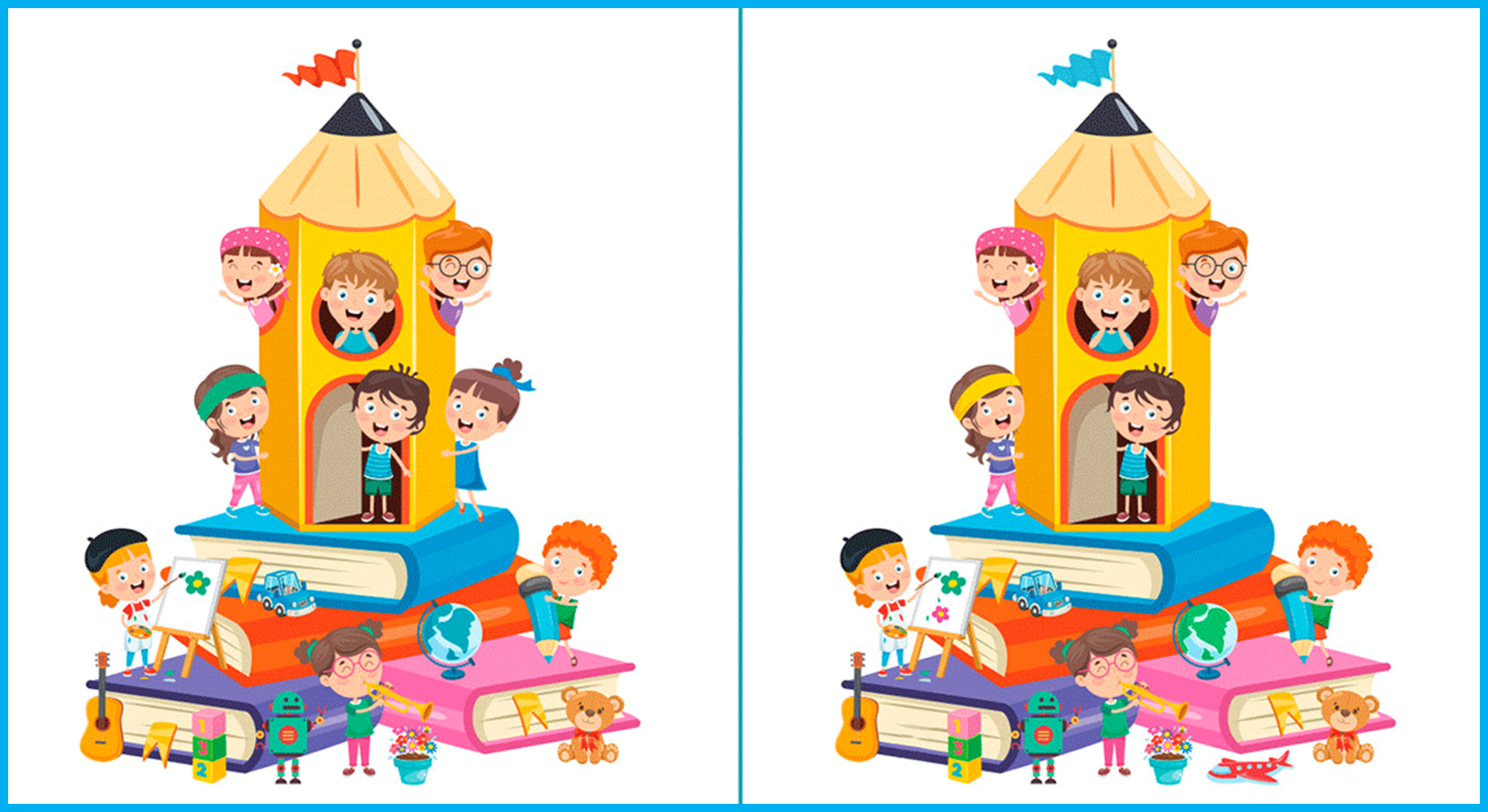 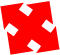 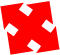 Стр. 3
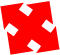 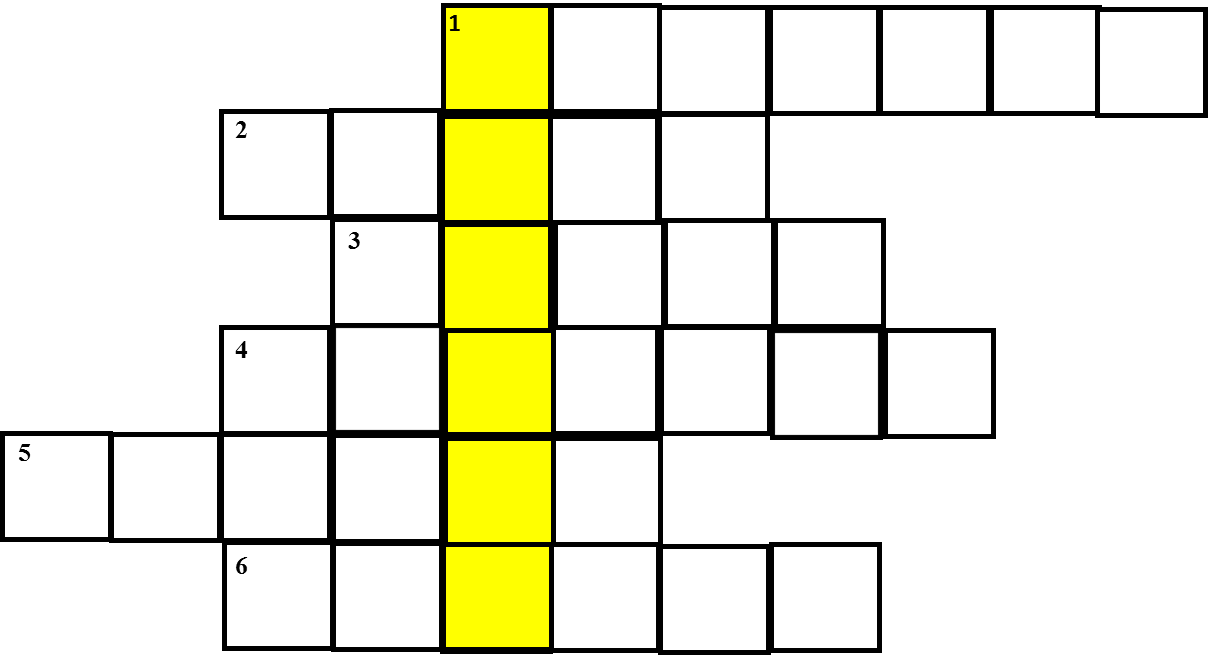 У    Ч    И   Т    Е     Л    Ь
Р     У   Ч     К    А
Стр. 9
Стр. 6
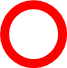 1- двенадцать
2- карандаш
3- первый и четвертый ряд
4- два портфеля
5- одна линейка
6- четыре карандаша
7- три учебника
П    Е    Н    А    Л
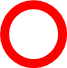 Л    И    Н   Е     Й    К   А
Стр. 4
Пенал, ручка, доска, парта, 
форма, рюкзак, книга.
Л    А    С    Т    И   К
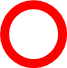 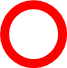 Р   Ю    К   З     А    К
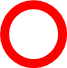 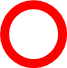 10
ООО «САМОДЕЛКИН» 
по заказу детей группы «РОДНИЧОК»
Издательство под руководством  детей подготовительной группы «РОДНИЧОК»
Художник – оформитель
Локтева Н.Н.
Главный редактор группа «Родничок»
Ассистенты Бабина И.В., Столярова Е.И.
Срок годности не ограничен. Особых условий и правил хранения не требуется. Обязательной сертификации не подлежит.